SM Measurementsat ATLAS and CMS
Michael Schmitt (Northwestern University)
for the ATLAS and CMS collaborations
CORFU 2018
September 2, 2018
Selected topics:
Drell-Yan differential cross section:  ds/df*
sin2qW
MW 
Angular decorrelation of jets
Same-sign WW
2-Sep-2018
Schmitt / CORFU 2018
2
Differential cross section ds/df*:
f* is closely related to qT (dilepton transverse momentum).      (Banfi et al.)
It is based on angles, so resolution is very good.
First explored by D0 at the Tevatron.
Analysis is fairly straight forward:
Dilepton pairs
Small backgrounds
Very minor resolution effects
Normalize to total fiducial cross section – reduce systematic uncertainties.
Study f* distributions for various kinematic regions.
ATLAS published 2016, CMS in 2018.
Primary goal: Check models at the level of event generators.
2-Sep-2018
Schmitt / CORFU 2018
3
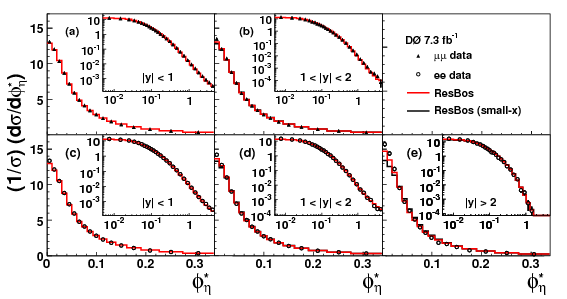 Does ResBos match the data?
Check as a function of rapidity y.
ATLAS, EPJC 76 (2016) 291
ResBos/Data
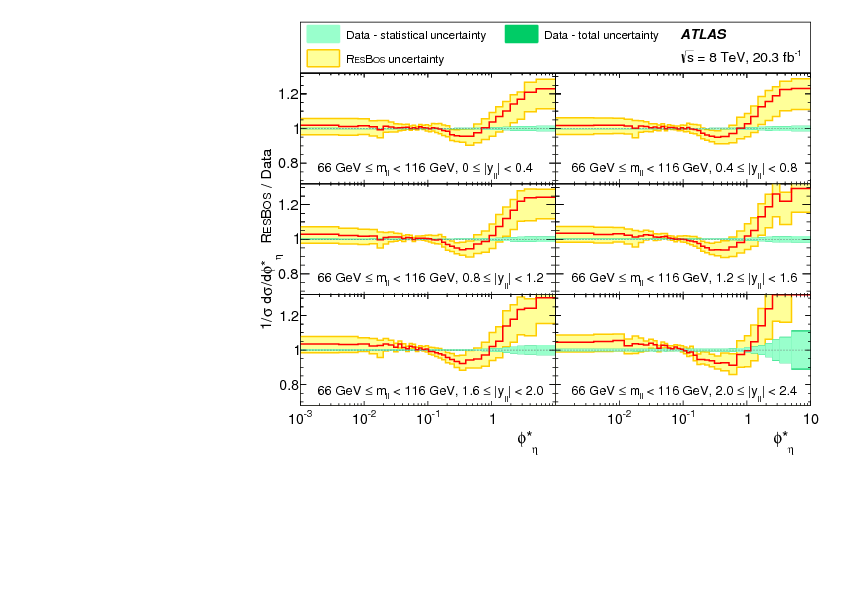 D0 Collab, PRL 106 (2011) 122001
Data/ResBos
D0
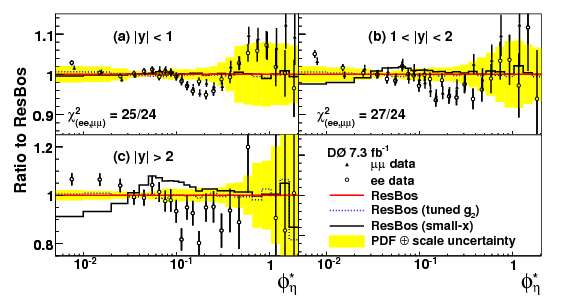 2-Sep-2018
Schmitt / CORFU 2018
4
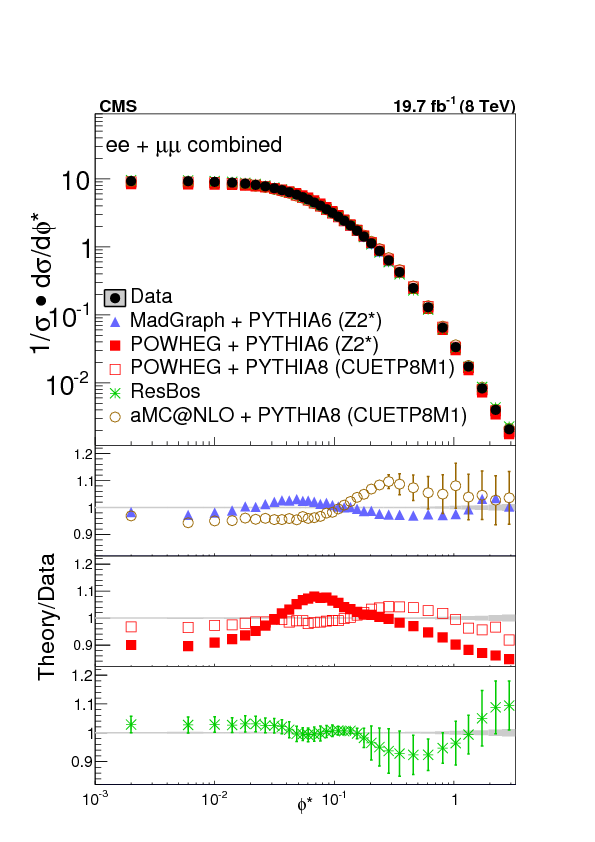 Compare to other models:MadGraph, POWHEG, aMC@NLO, SHERPA
None is successful at this level.
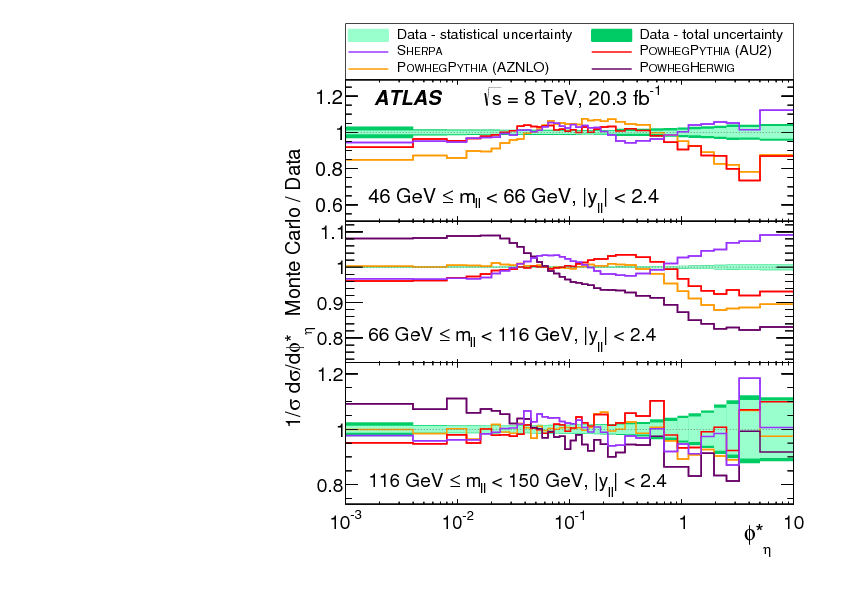 2-Sep-2018
Schmitt / CORFU 2018
5
ATLAS, EPJC 76 (2016) 291
CMS, JHEP03(2018)172
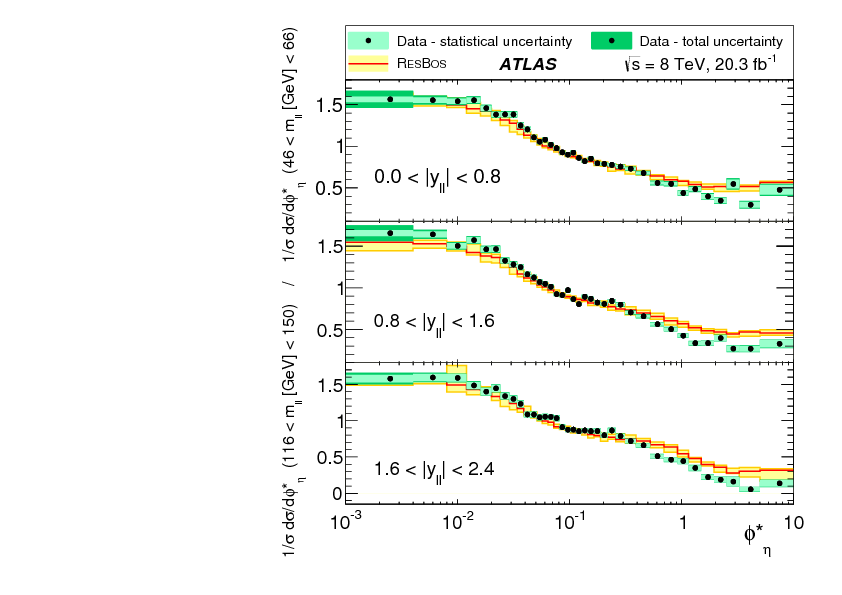 ATLAS made unique measurementsbelow and above the Z resonance.
Use the low-mass data to normalizethe Z resonance data (and stilllook as a function of rapidity).
Precise!
ResBos is generally successful;some tension at higher f*.
2-Sep-2018
Schmitt / CORFU 2018
6
ATLAS
Similar: normalize to central Z production:  |y| < 0.4
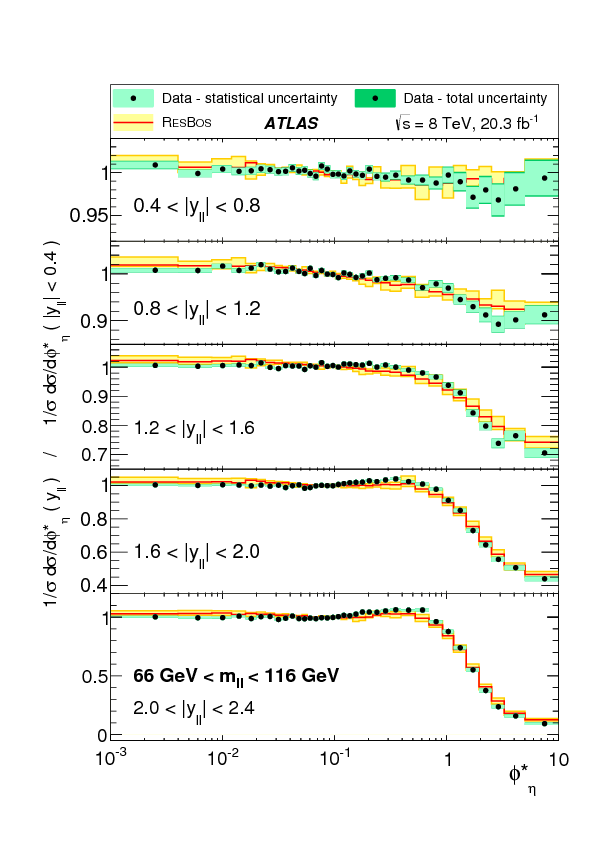 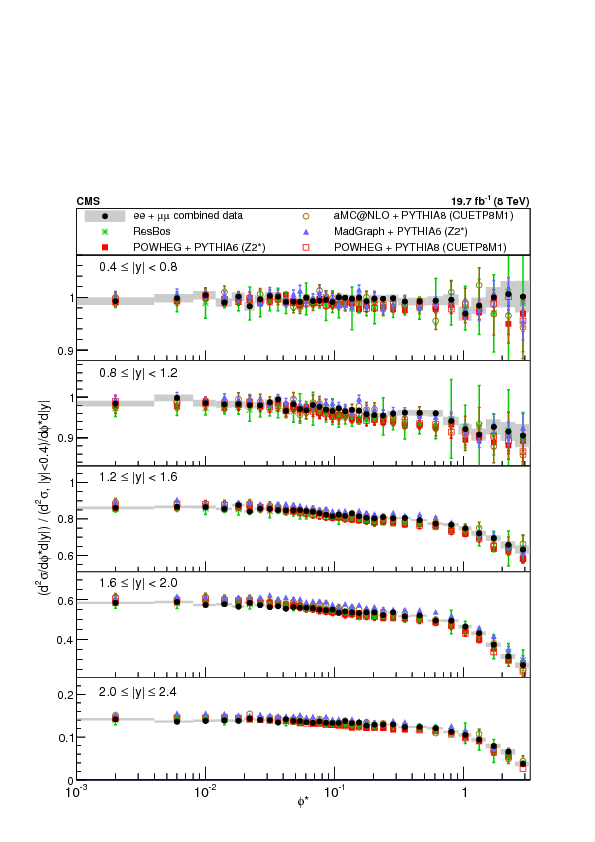 CMS
2-Sep-2018
Schmitt / CORFU 2018
7
sin2qW:
sin2qW is a fundamental parameter of the SM.
There is a long-standing tension between certain values from LEP & SLD.
Hadron colliders provide huge samples of Z bosons.
sin2qW determines the interference of axial and vector couplings near the Z pole
Extract sin2qW by analyzing decay distributions Z  l+l-  e.g. AFB asymmetries.
Entangled with PDFs (axial and vector couplings are different for u, d quarks).
PDF uncertainties are the large component of the uncertainty.
“Dilution” of asymmetries makes the job much harder, especially at the LHC.
CMS posted in June 2018, ATLAS has conference note from July 2018.
Methodology is quite different.
Primary goal: Measure a fundamental parameter of the SM.
2-Sep-2018
Schmitt / CORFU 2018
8
CMS, arXiv:1806.00863
Diluted
As function of |y|
Ideal
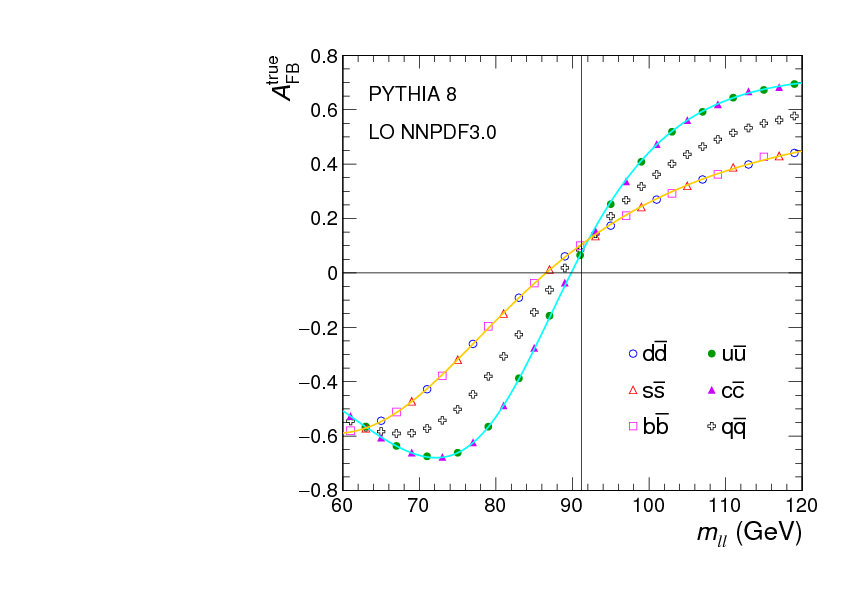 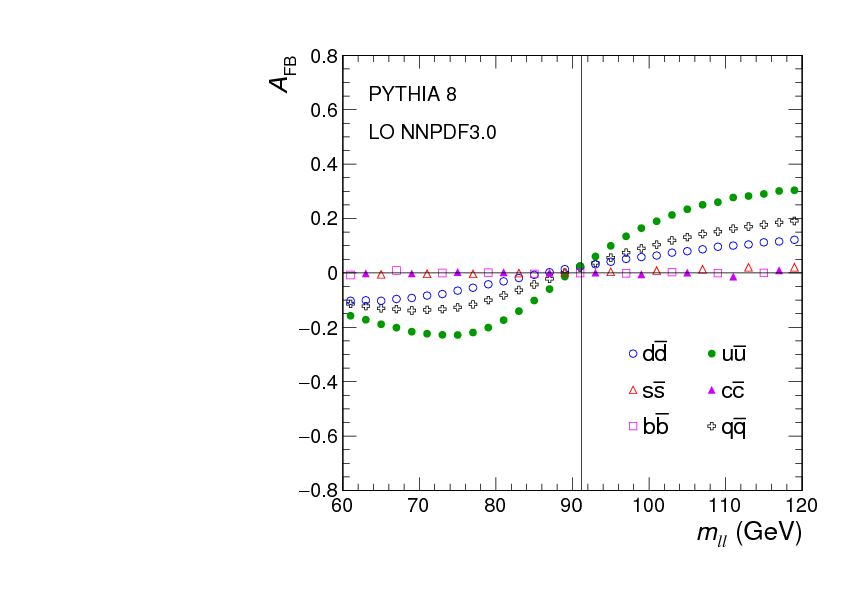 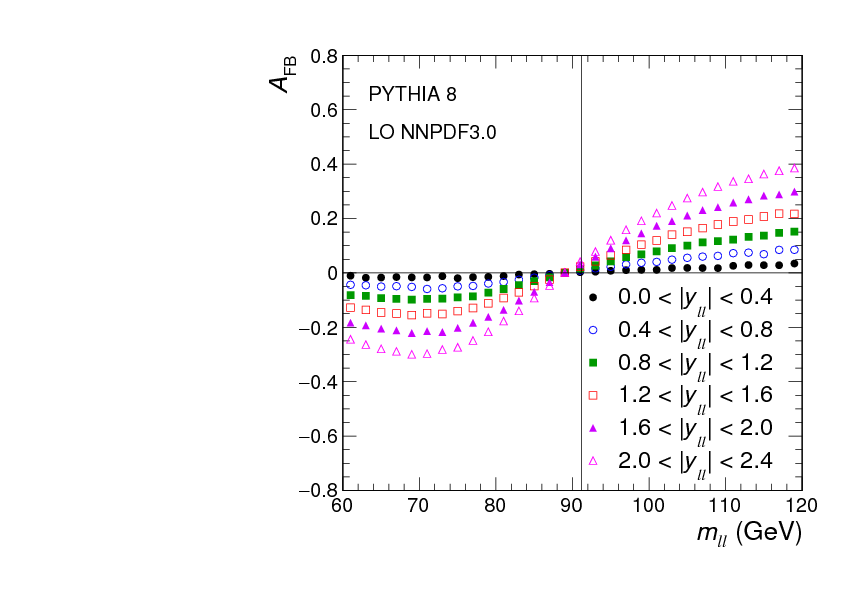 all
all
u
all
d
d
u
2-Sep-2018
Schmitt / CORFU 2018
9
muons
electrons
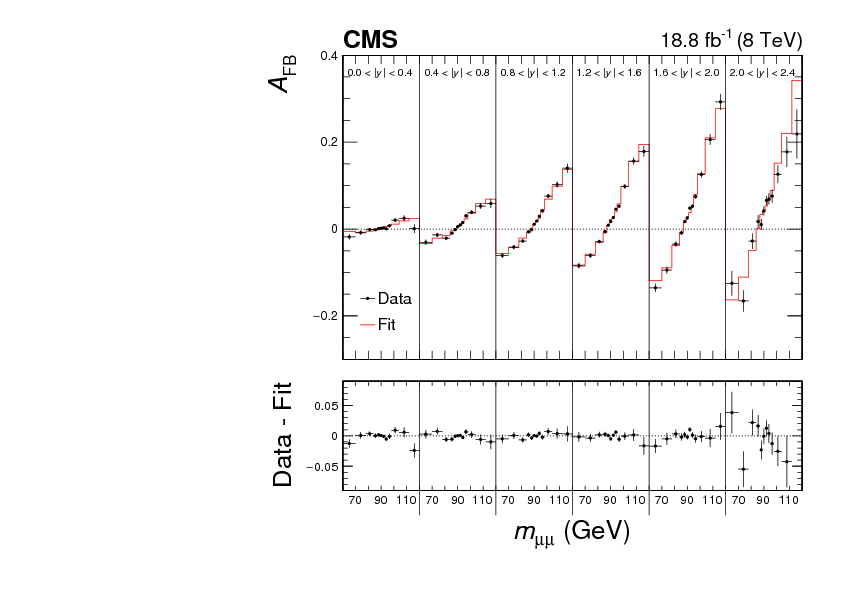 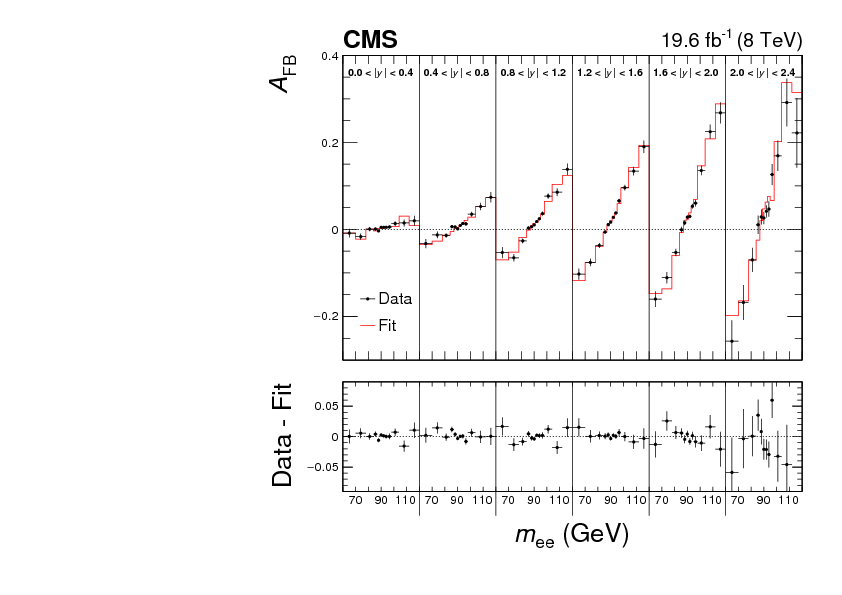 increasing |y|
mass
mass
mass
CMS, arXiv:1806.00863
(sin2qW is proportional to the slope at Mll = MZ.)
2-Sep-2018
Schmitt / CORFU 2018
10
The PDF variations are vaguely orthogonal to the dependence on sin2qW
CMS, arXiv:1806.00863
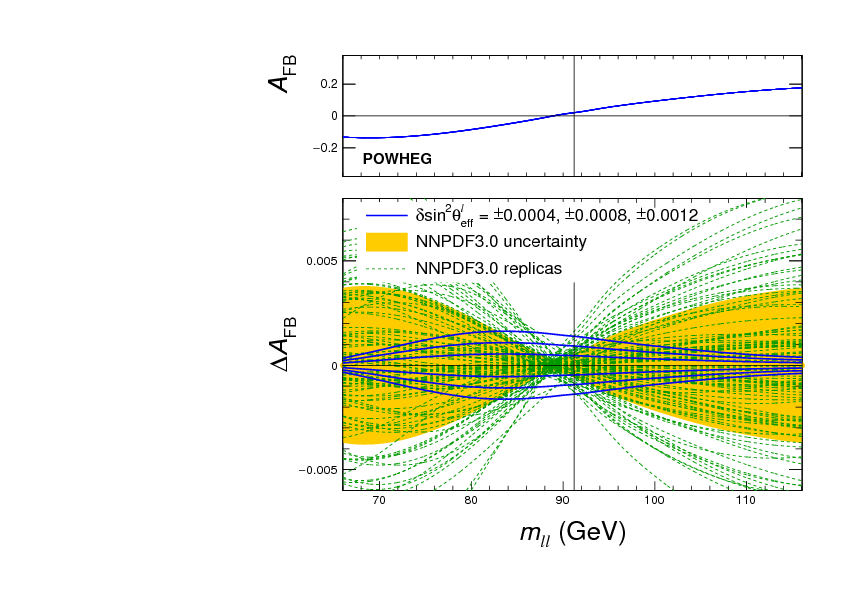 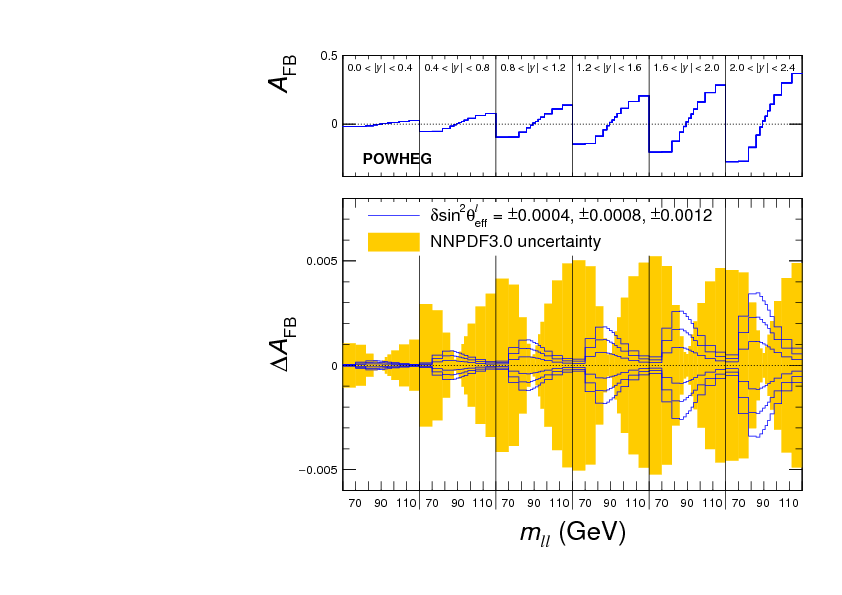 variation with sin2qW
various NNPDF replicas
2-Sep-2018
Schmitt / CORFU 2018
11
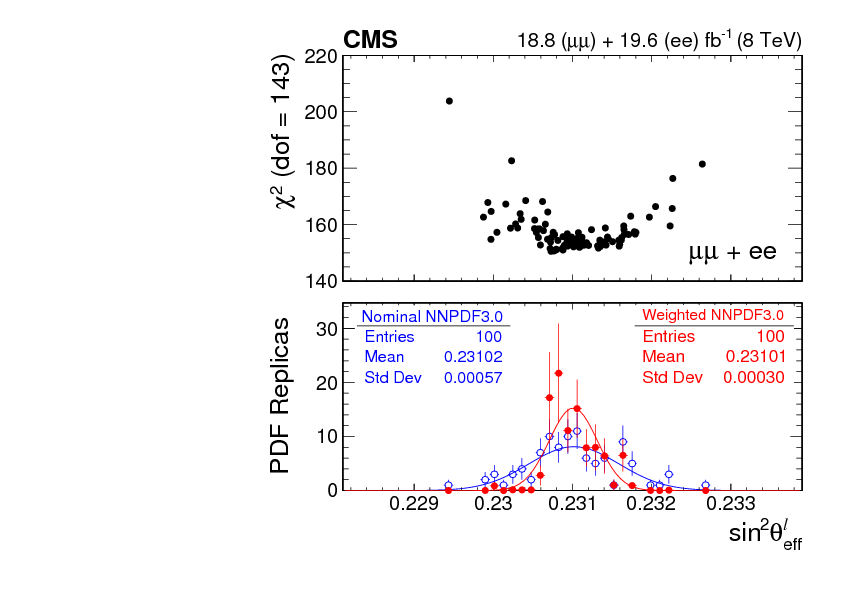 weight depends on c2
AFB versus Mll provides anin situ constraint on PDFs.
Assign weights according tohow well a given PDF reproducesthe AFB versus Mll data.
Reduces PDF uncertainties by 30%with no bias in sin2qW.
2-Sep-2018
Schmitt / CORFU 2018
CMS, arXiv:1806.00863
12
ATLAS-CONF-2018-037 and ATLAS, JHEP08(2016)159
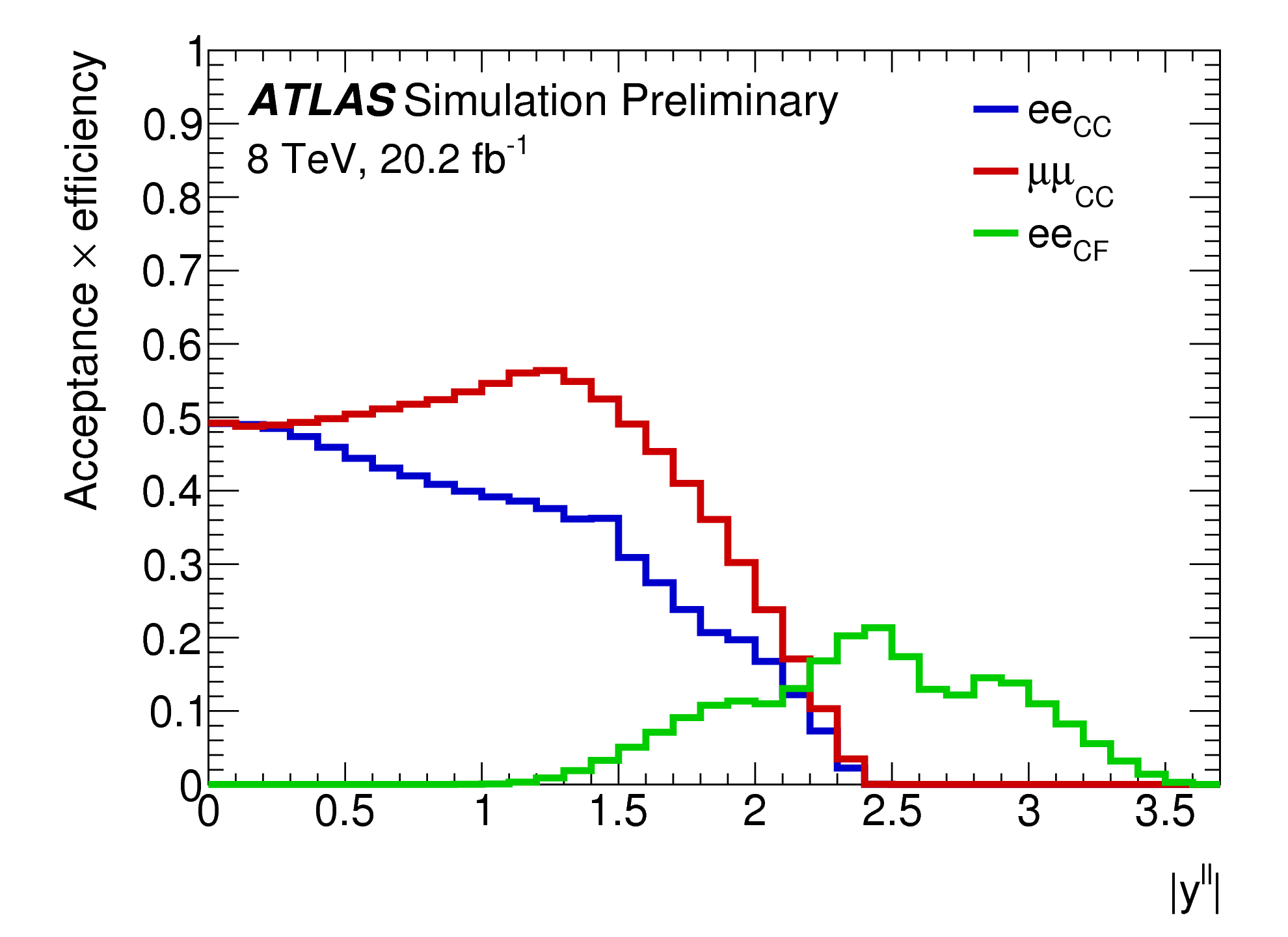 ATLAS determine all eight of thecoefficients governing the leptonkinematic distributions.
Sophisticated template fits.
Utilize the full phase space(mll and y but integrate over pT)
Key feature: use forward electrons
central +
forward
2-Sep-2018
Schmitt / CORFU 2018
13
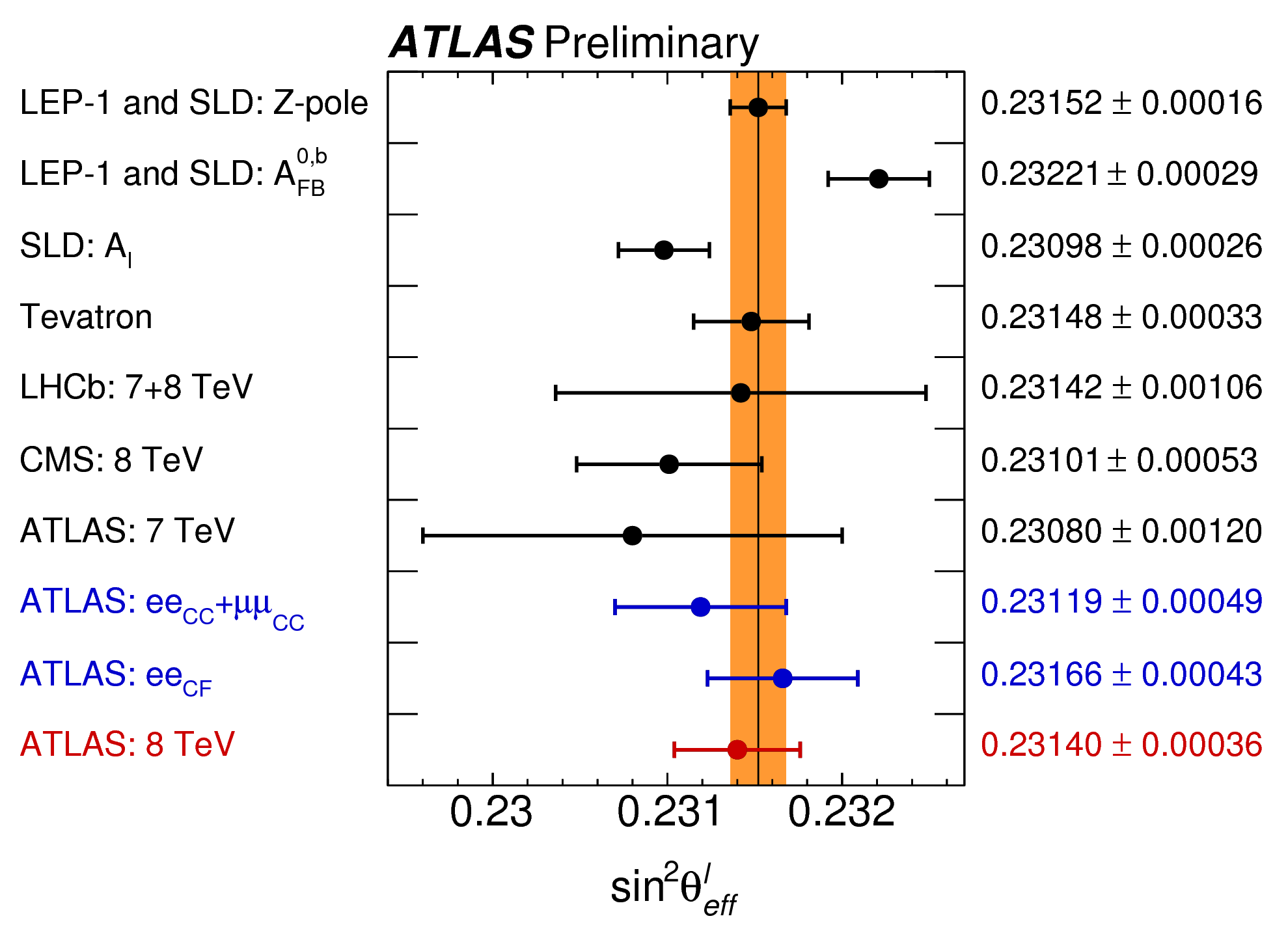 CMS & ATLAS approachTevatron, maybe LEP/SLD
Central values lower thanbut consistent with earliermeasurements.
CMS:    sin2qW = 0.23101 +/- 0.00053
ATLAS:    sin2qW = 0.23140 +/- 0.00036
2-Sep-2018
Schmitt / CORFU 2018
14
statistical         exp. syst.       theory syst.          PDFs
CMS:    sin2qW = 0.23101 +/- 0.00036 +/- 0.00017 +/- 0.00016 +/- 0.00031
ATLAS:    sin2qW = 0.23140 +/- 0.00021 +/-            0.00016            +/- 0.00024
Extra statistical power from forward electrons
Theory uncertainties
come out smaller.
Difficult to understand given
CMS weighting approach.
2-Sep-2018
Schmitt / CORFU 2018
15
MW:
One of the big prizes of a high luminosity hadron collider.
Provides crucial test of the standard model
Global electroweak fits provide a precision of about 8 MeVwhich sets the goal for direct measurements of MW.
One of the very most challenging analyses at a hadron collider
lepton calibration, hadronic recoil calibration, background estimation,modeling of kinematics, PDFs, etc. etc.
Progress make by working on all fronts – no single key to the 8 MeV goal.
ATLAS published early in 2018 (public in early 2017).   CMS is working.
Primary goal: Measure a fundamental parameter of the SM.
2-Sep-2018
Schmitt / CORFU 2018
16
Technique is similar to Tevatron measurements:   fit lepton  pT  and transverse mass  mT
Calculate full c2 for a set of templates – vary assumed  MW  for each template.
Quadrative behavior gives best  MW  and the uncertainty.
Obtain  MW  for several cases/channels and combine them taking correlations into account.
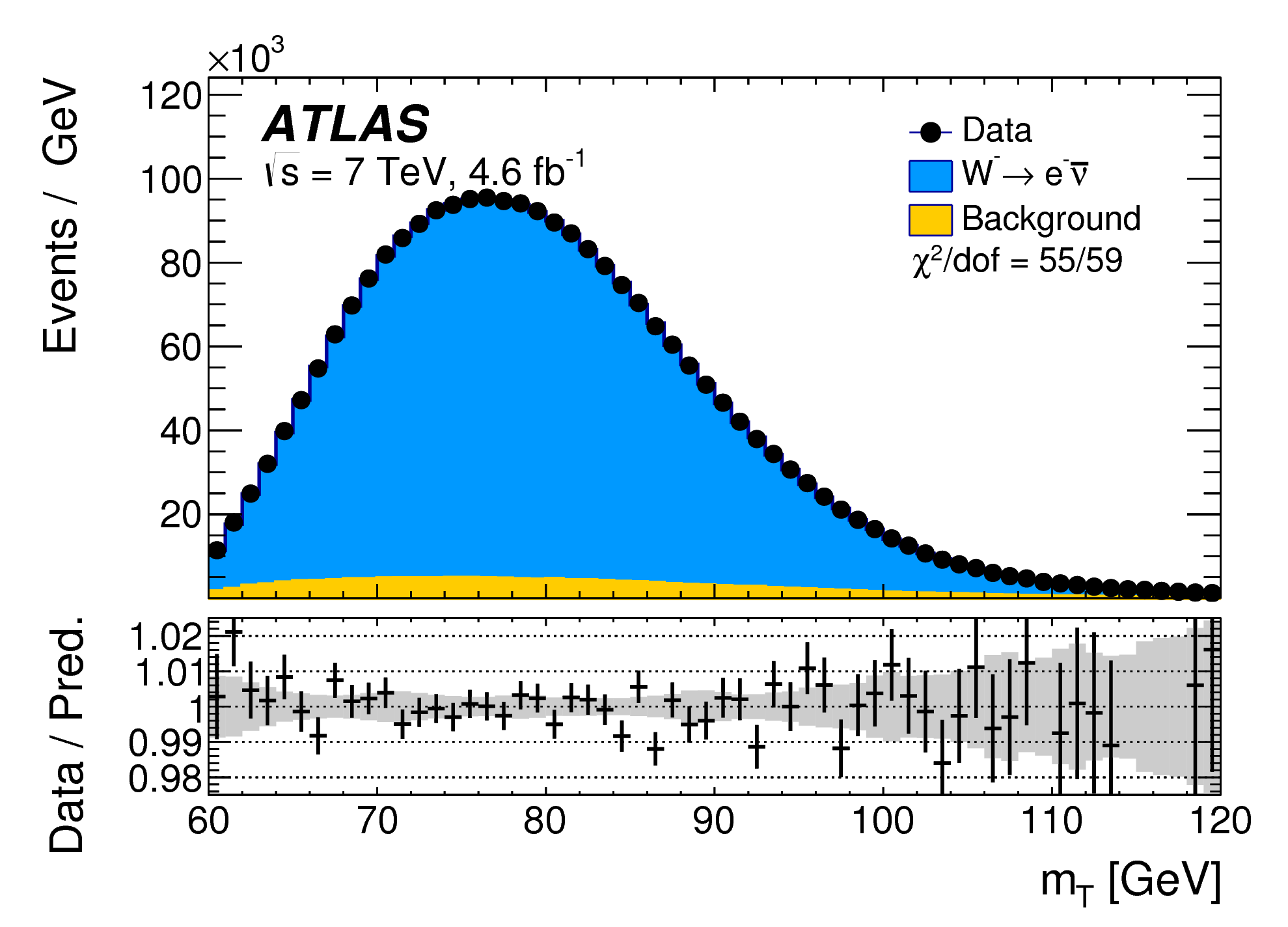 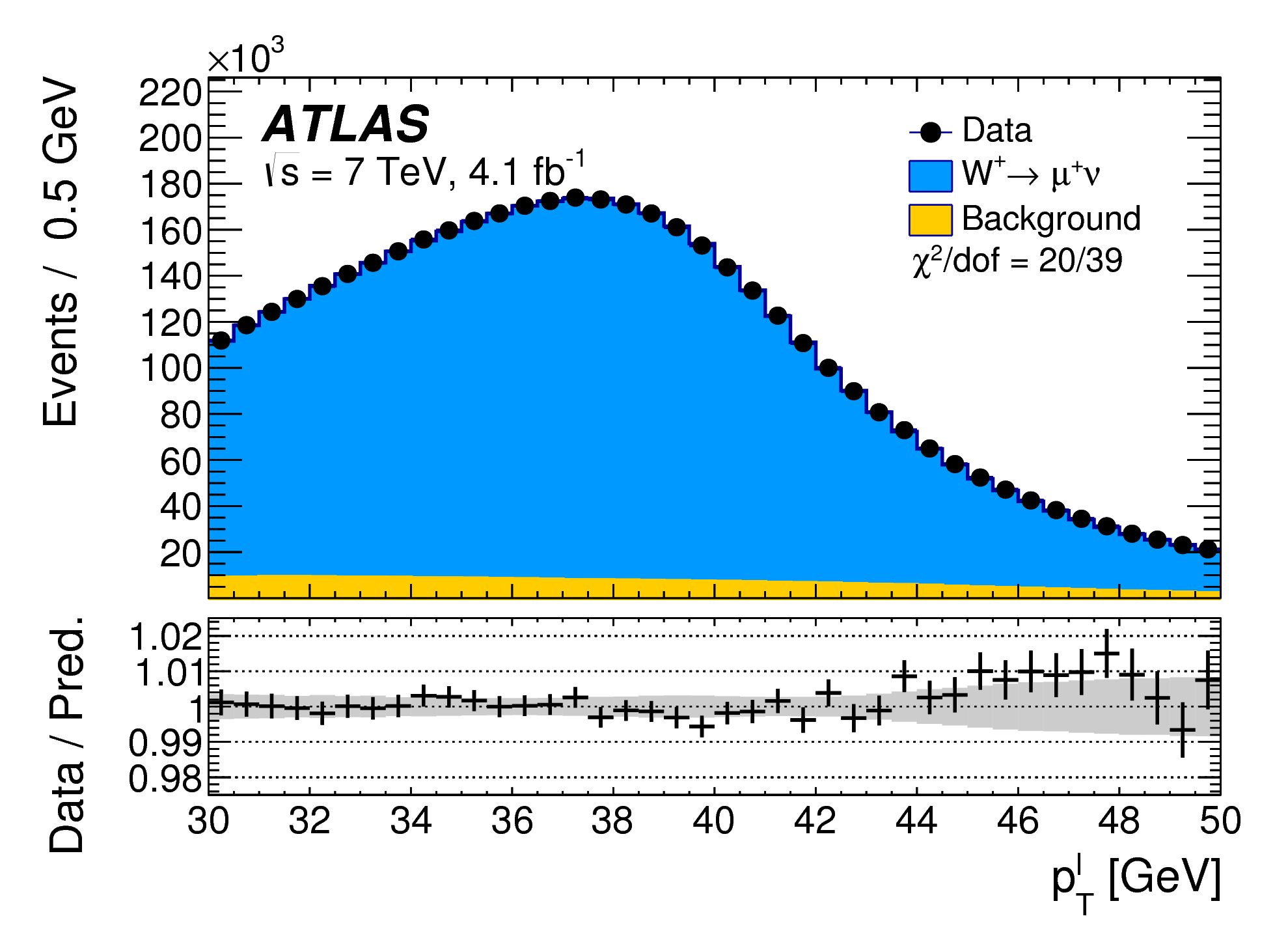 ATLAS, EPJC 78 (2018) 110
2-Sep-2018
Schmitt / CORFU 2018
17
ATLAS developed a careful “AZ” tune of POWHEG+PYTHIA8 that matches several key measurements.
ATLAS, EPJC 78 (2018) 110
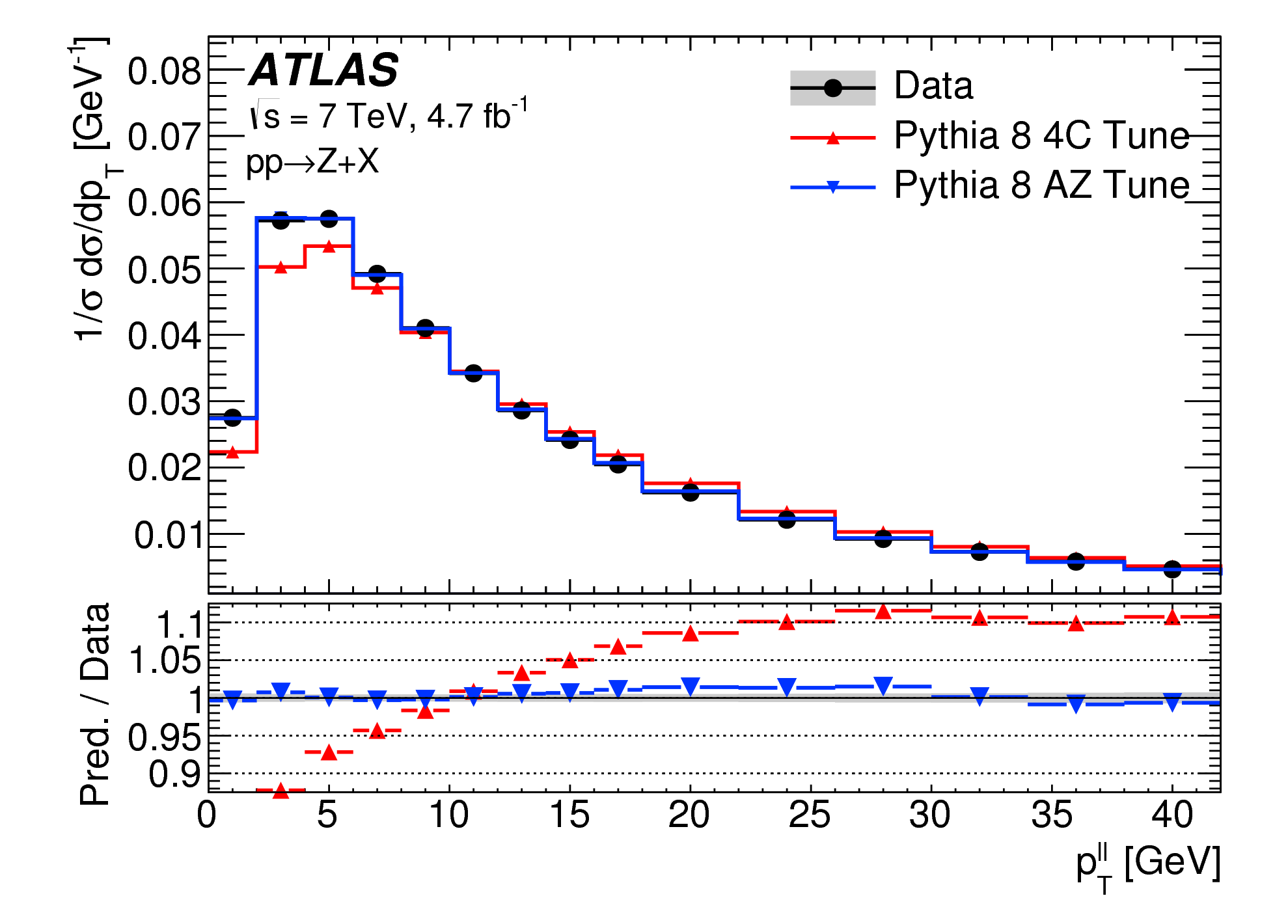 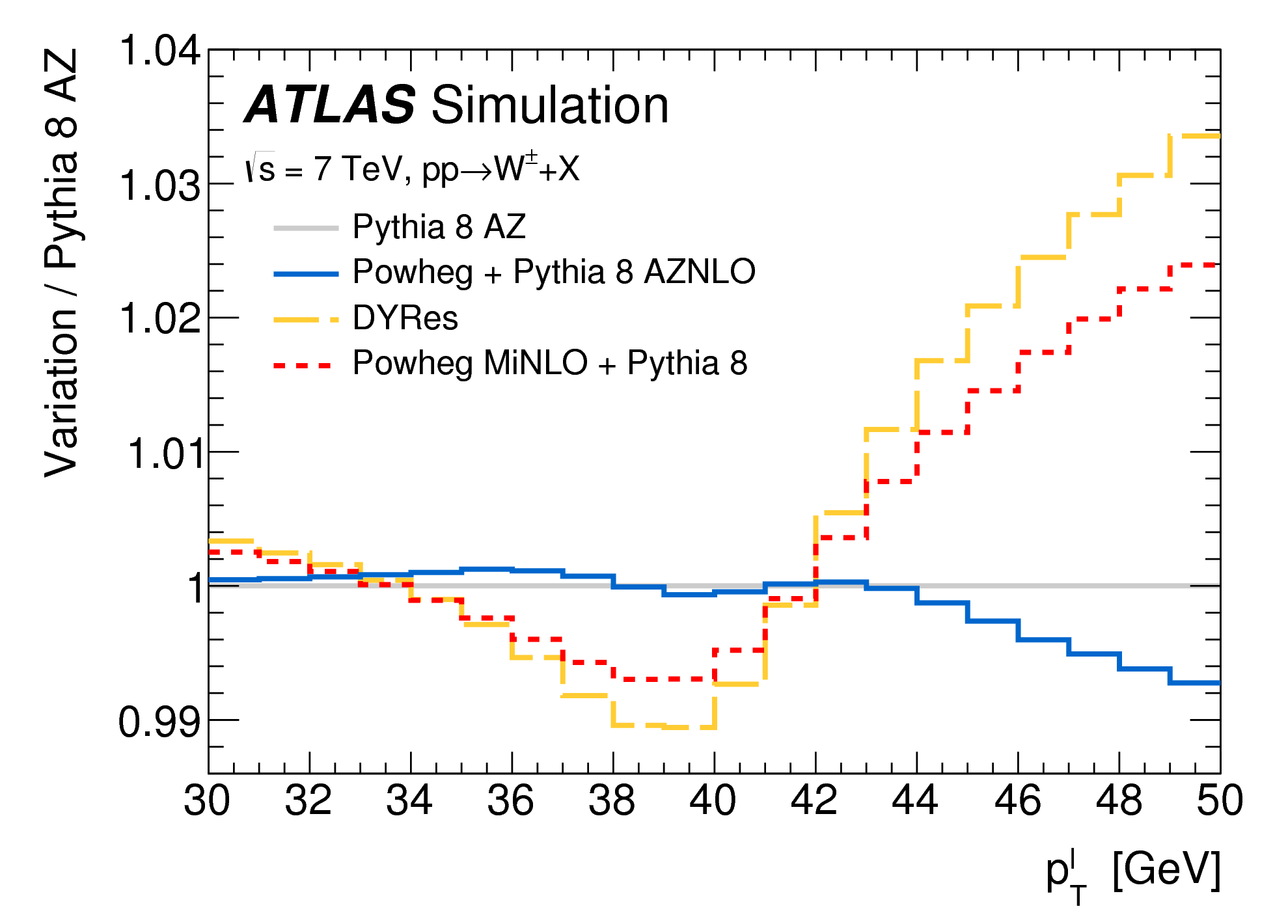 Other advanced programs (DYRes, POWHEG MiNLO) match the data poorly.
If considered as part of the kinematic model, would lead to large (30 MeV) uncertainties.
ATLAS decided to simply reject these programs…
2-Sep-2018
Schmitt / CORFU 2018
18
The discrepancies would be very evident in the hadronic recoil modeling.
These plots show that the prediction would not be in line with the measurements.
ATLAS, EPJC 78 (2018) 110
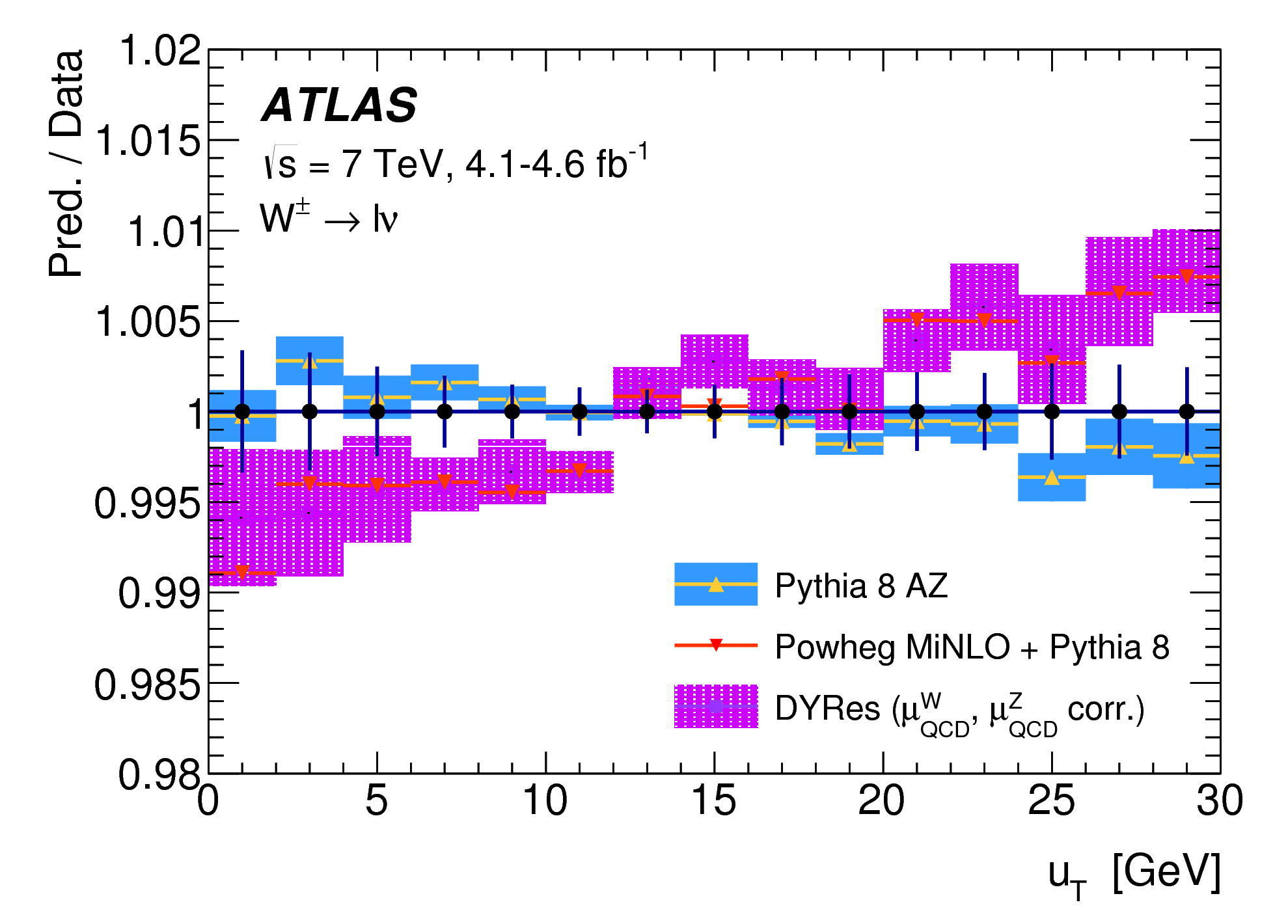 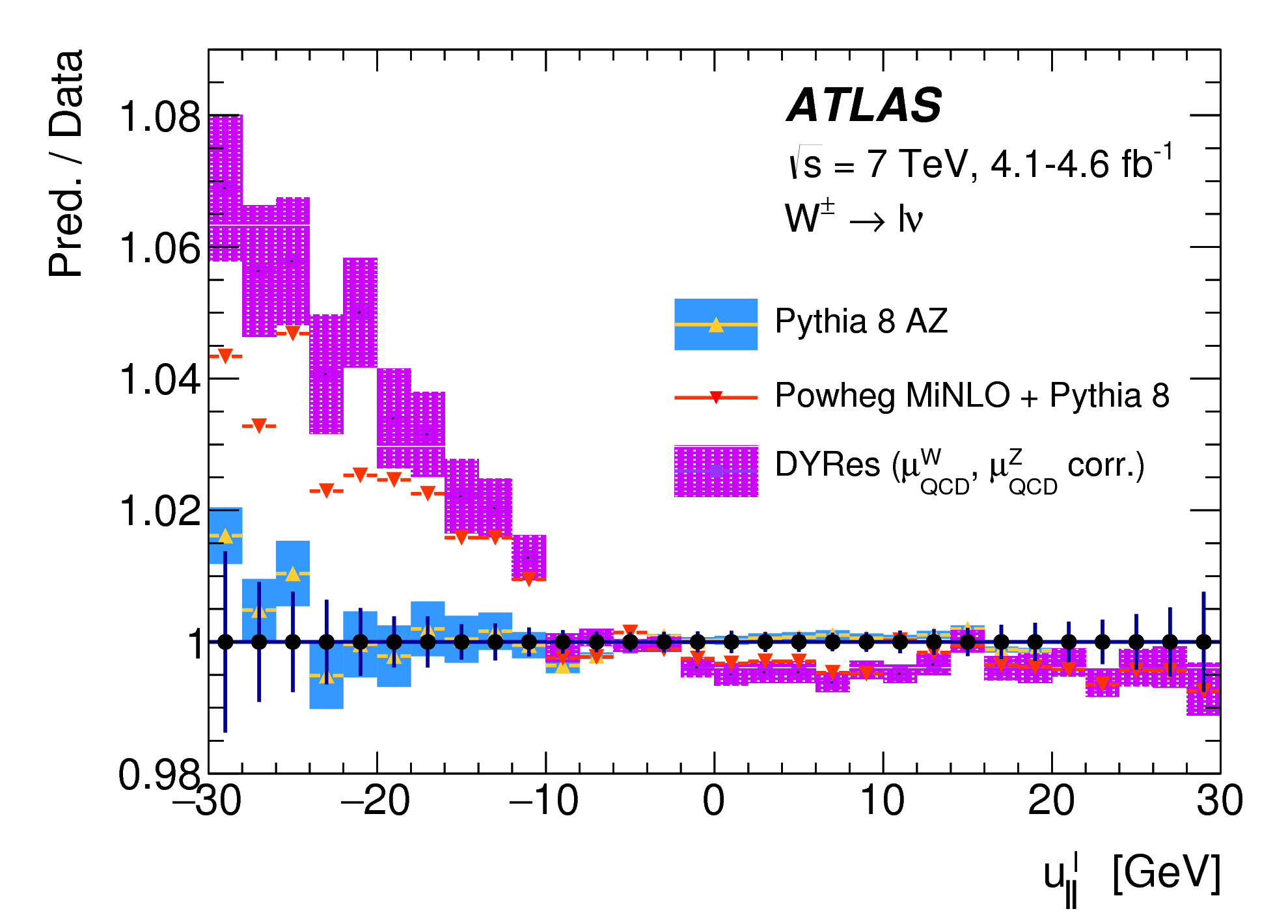 2-Sep-2018
Schmitt / CORFU 2018
19
The ATLAS results are impressively consistent and stable.
positive and negative cancel PDF uncertainties
electron and muon channel have completely different (and challenging) lepton calibration issues
MT  is sensitive to hadronic recoil,  pT  is not.
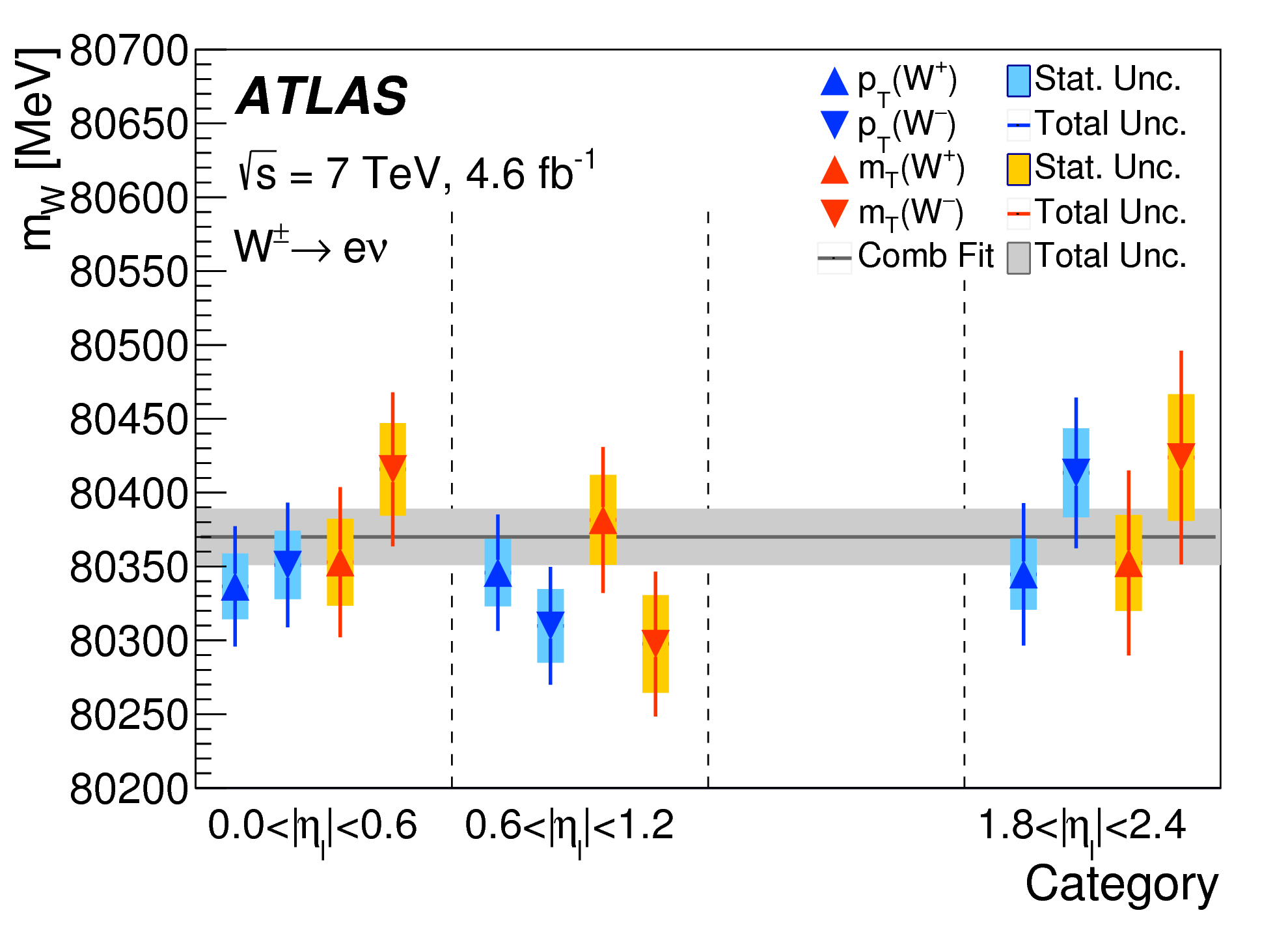 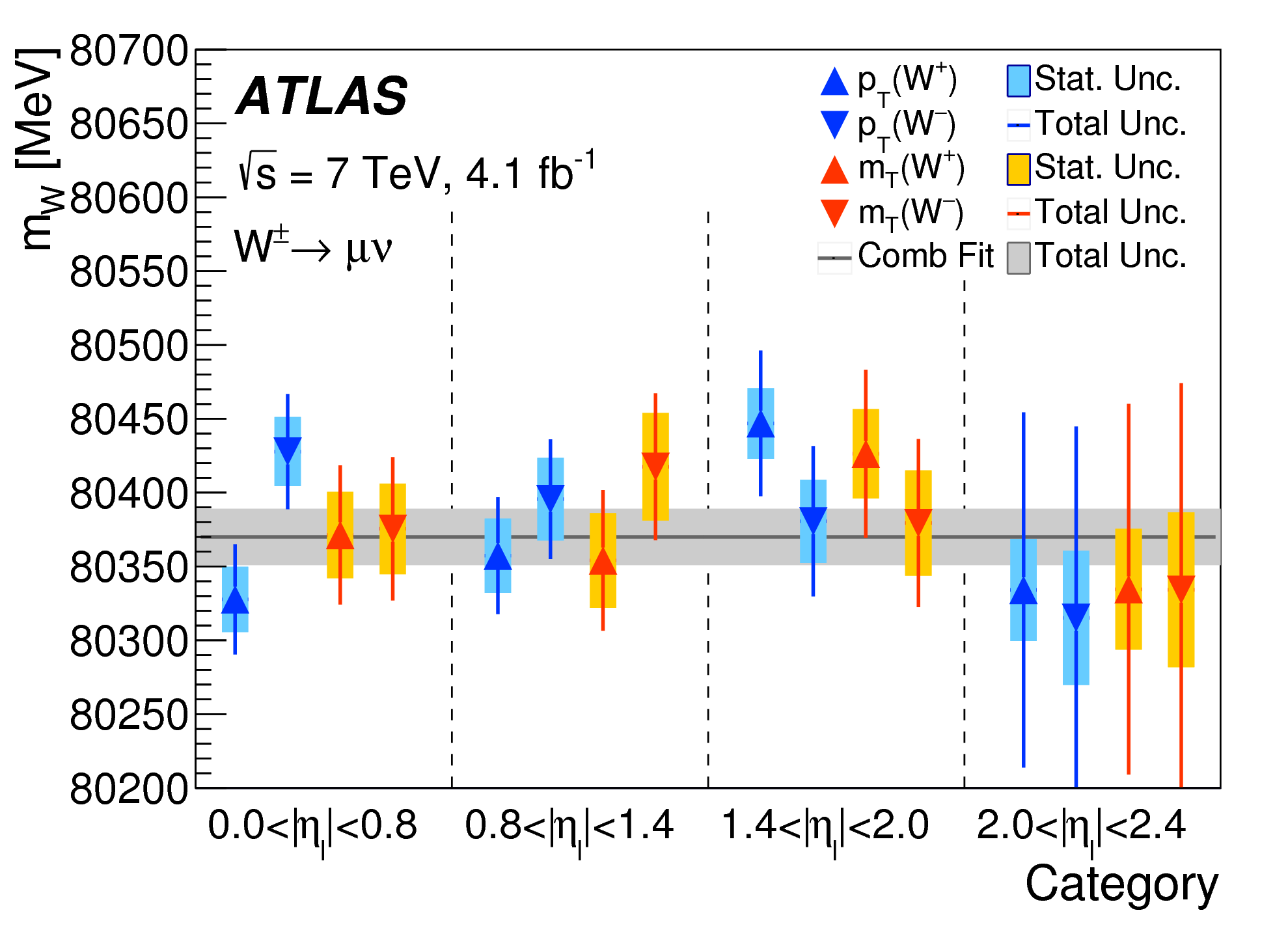 ATLAS, EPJC 78 (2018) 110
2-Sep-2018
Schmitt / CORFU 2018
20
ATLAS, EPJC 78 (2018) 110
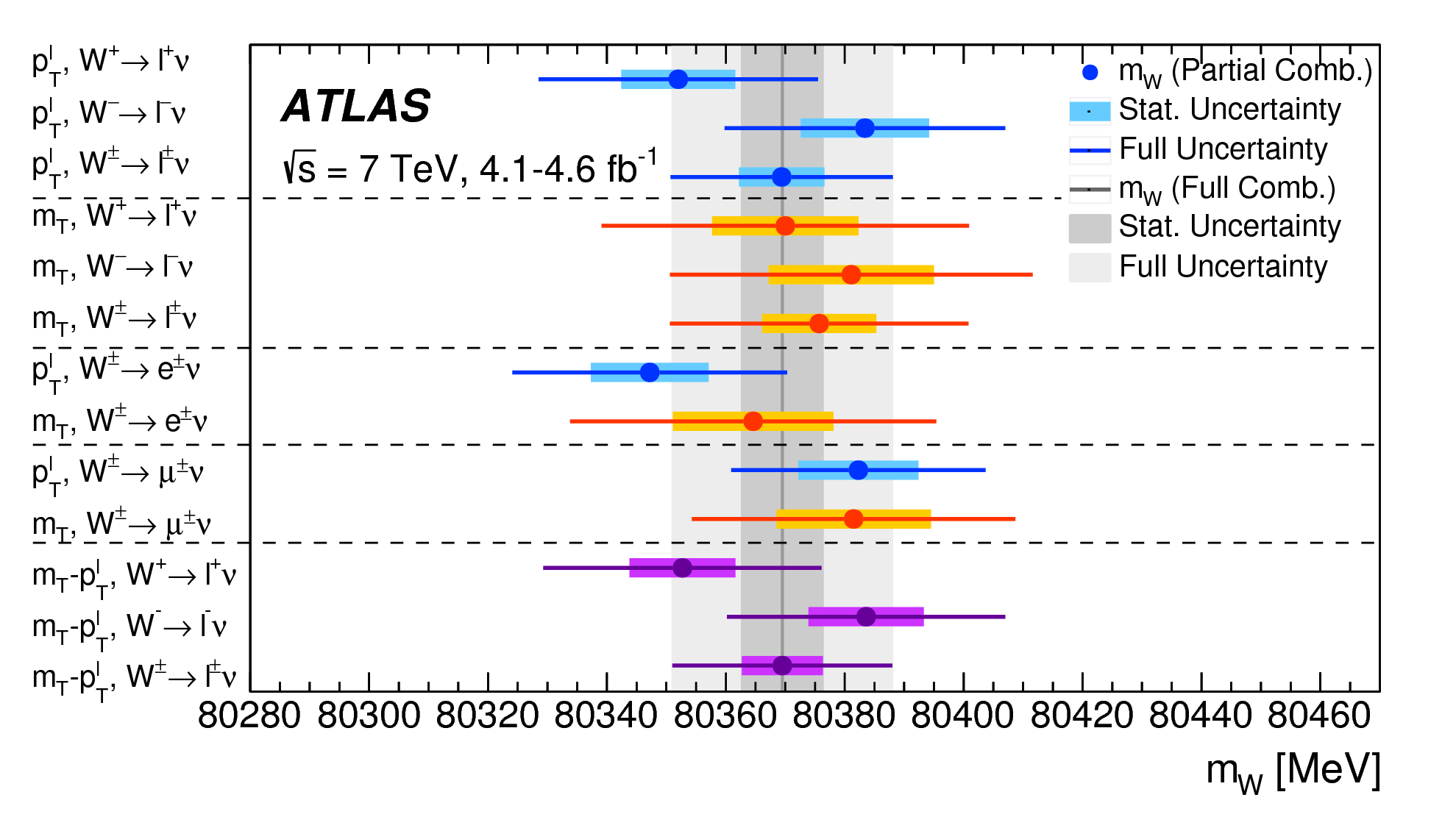 2-Sep-2018
Schmitt / CORFU 2018
21
ATLAS, EPJC 78 (2018) 110
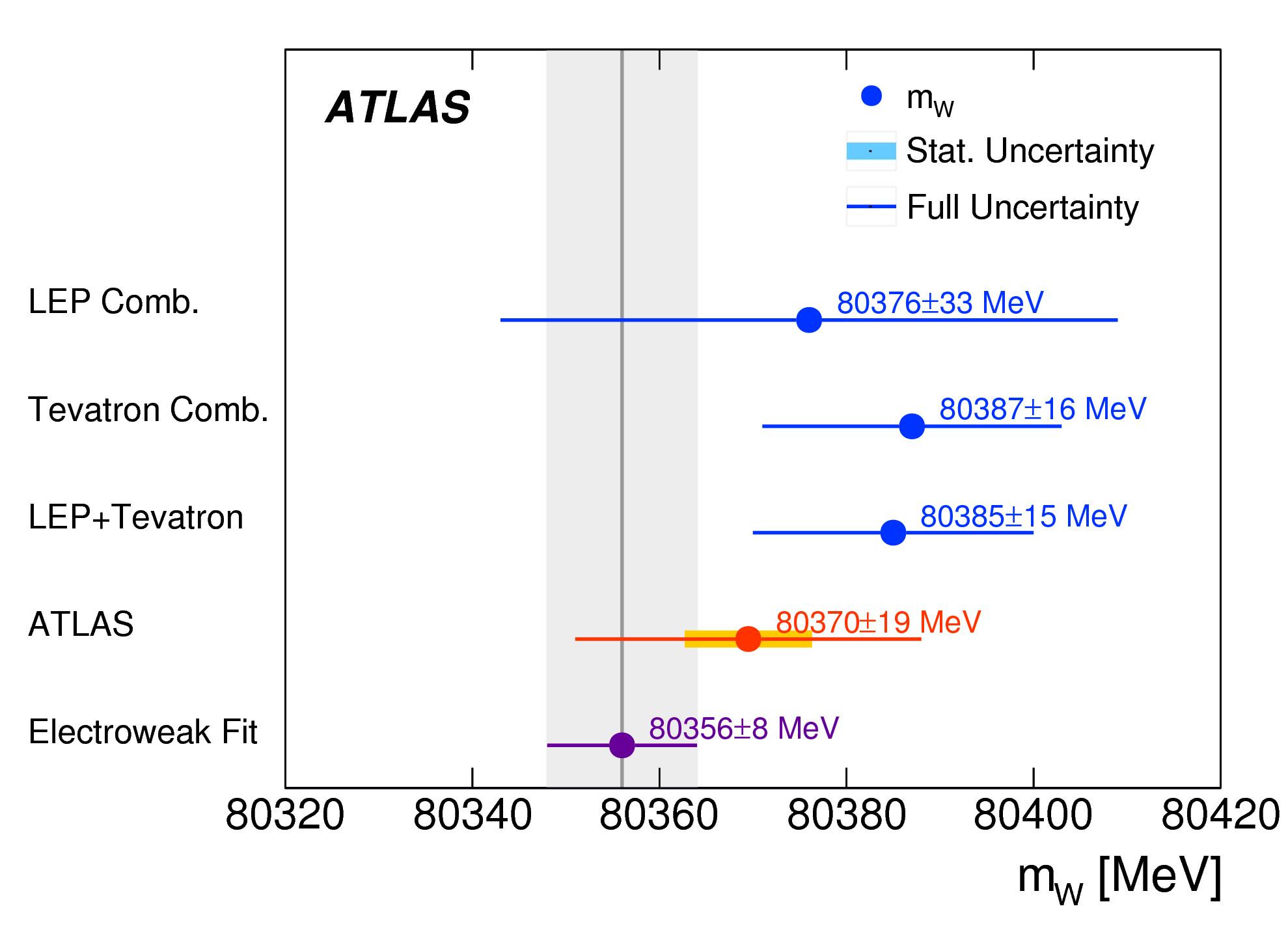 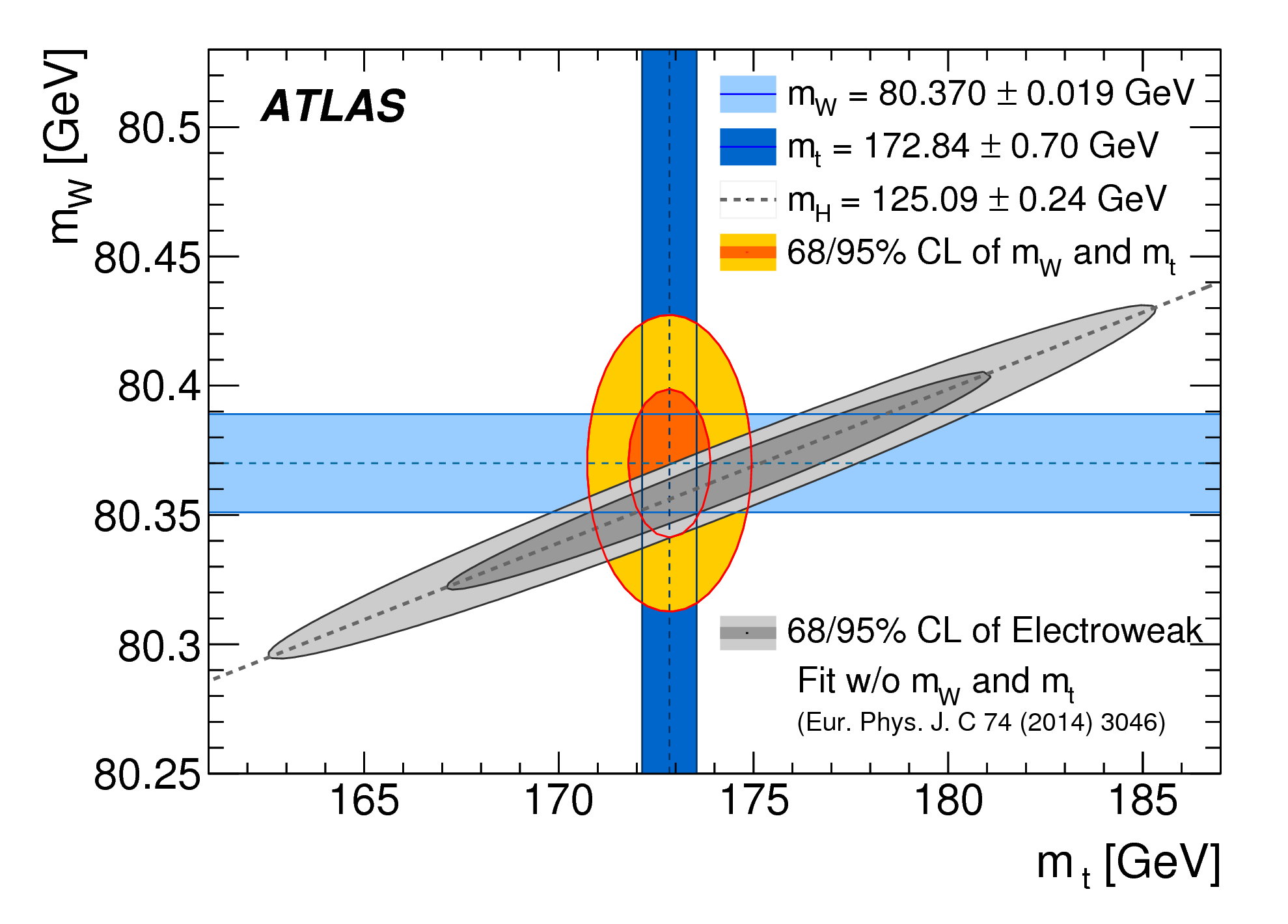 2-Sep-2018
Schmitt / CORFU 2018
22
Manca et al. JHEP 12 (2017) 030
What’s coming from CMS:  W helicity measurements

Template fits not dissimilar to ATLAS Z angular coefficient analysis.Not as straight forward due to neutrino – must rely on charged lepton alone.
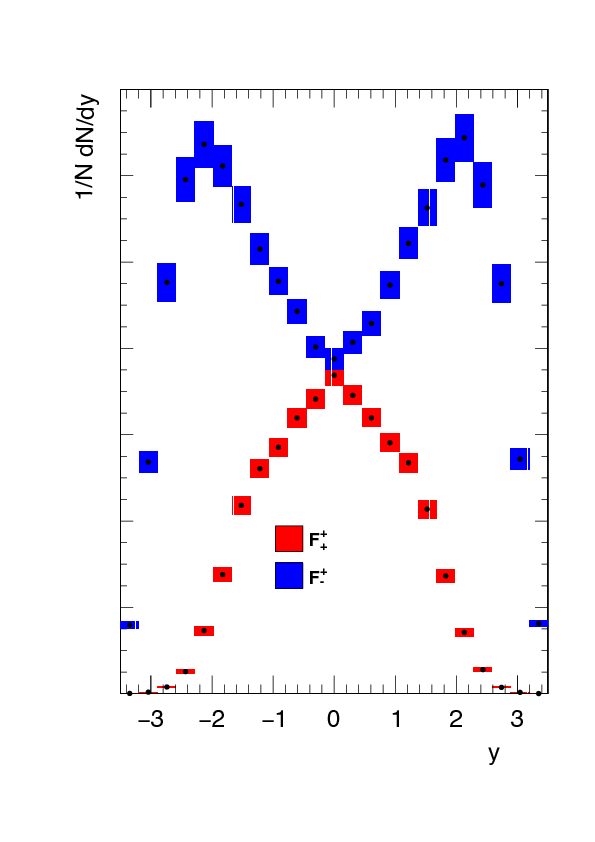 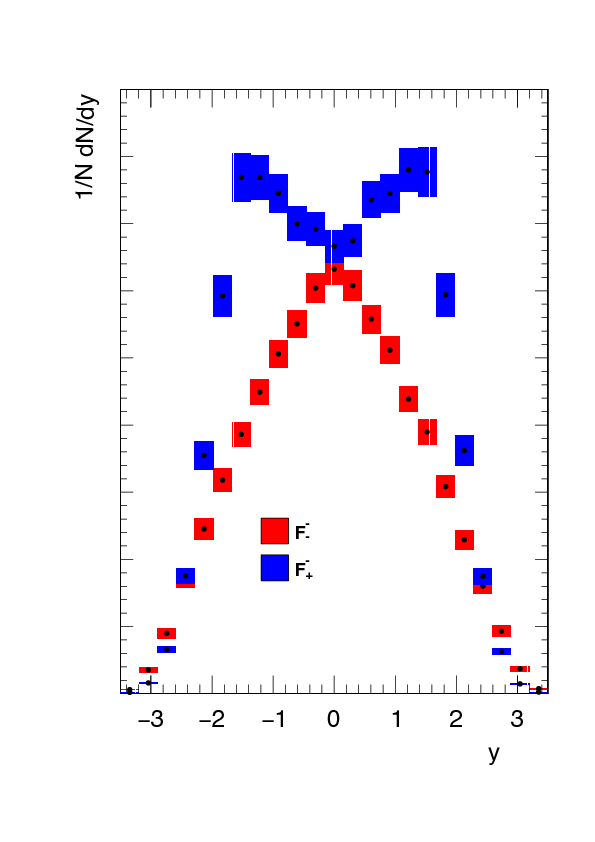 positive W

both helicities
negative W

both helicities
2-Sep-2018
Schmitt / CORFU 2018
23
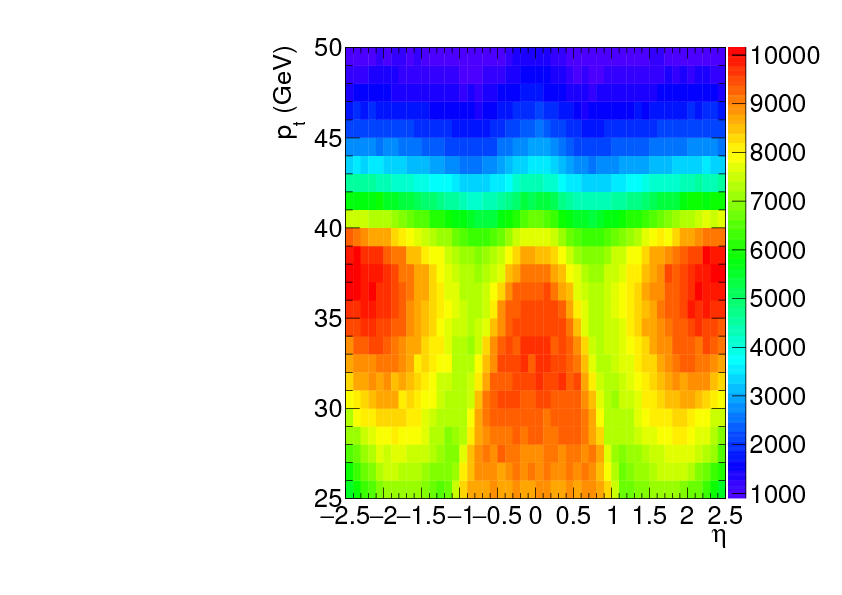 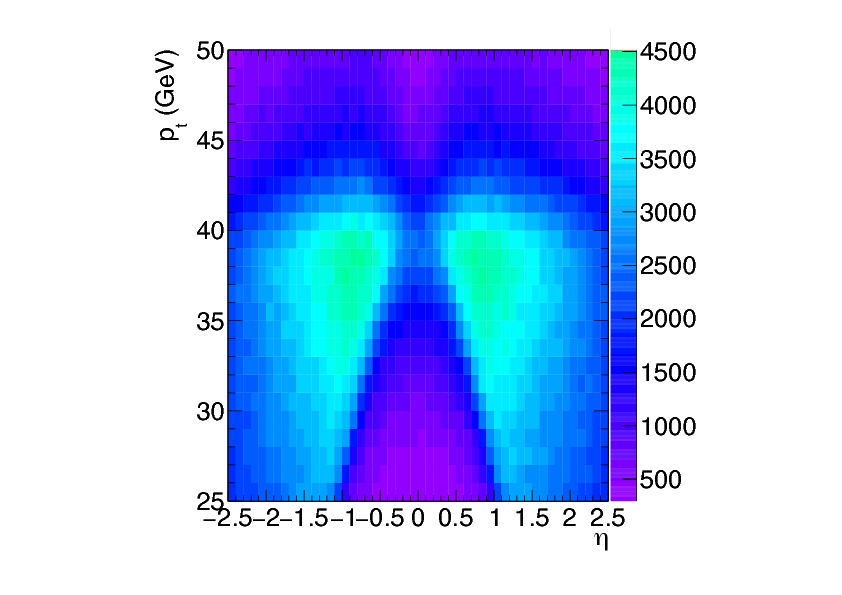 The parity violation in W decay helps out: the lepton (pT,h) distribution is highly discriminating.
Fit templates like these to the data.
2-Sep-2018
Schmitt / CORFU 2018
24
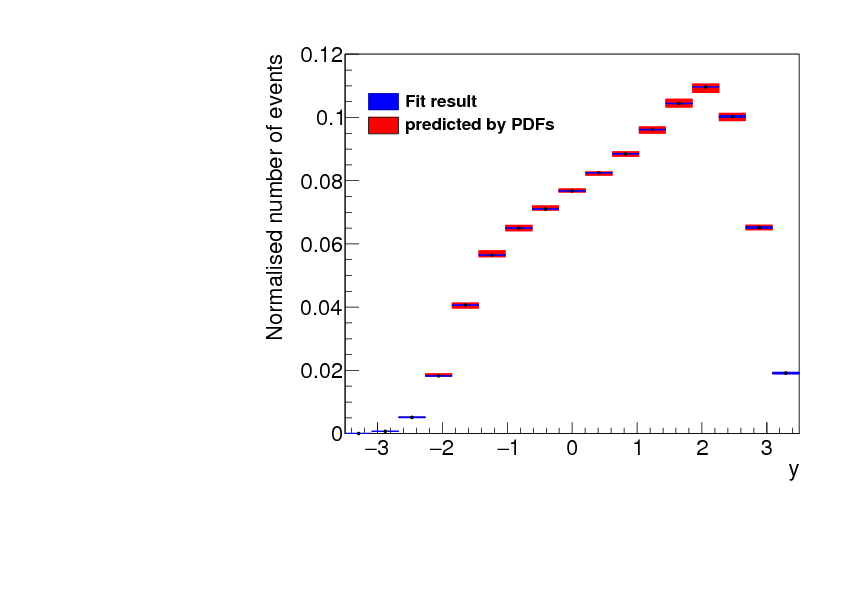 Envelope for PDFs
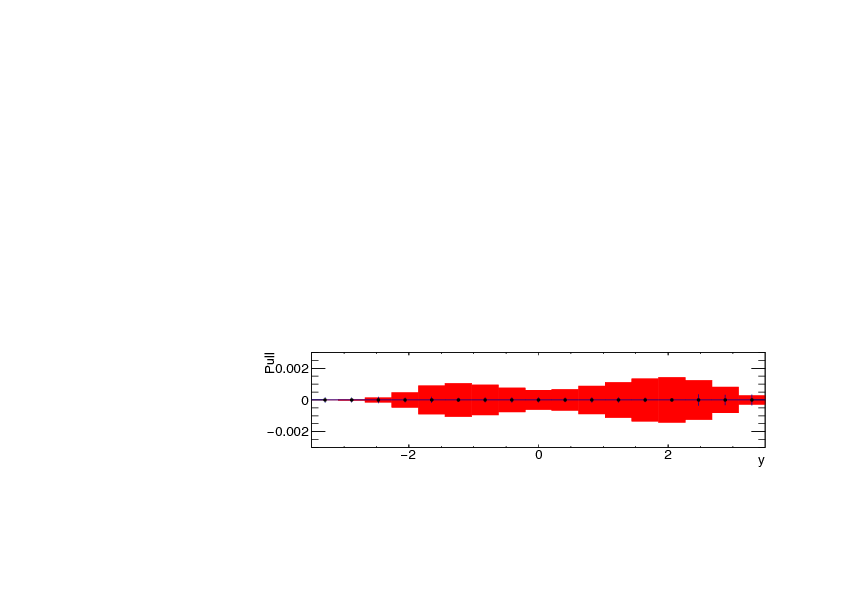 y
Envelope for W  pT  spectrum
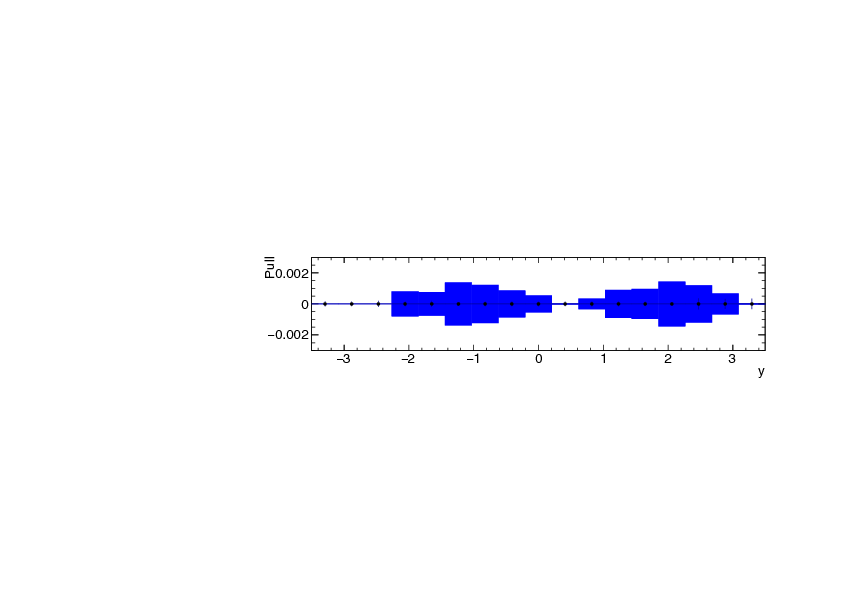 y
2-Sep-2018
Schmitt / CORFU 2018
25
Azimuthal decorrelations:
At LO, pp 2 jets must have  Df = p.             ie, perfect correlation.
At NLO, can have a 3rd jet; at NNLO, a 4th.            This leads to   Df  <  p             ie, decorrelation
How accurate are the NLO and NNLO calculations?
CMS published in 2016, ATLAS has a paper on the arXiv out May 2018.
These measurements probe the dynamics of multi-jet production.
Look as a function of the leading jet  pT  and  HT.
Primary goal: Check predictions of pQCD.
2-Sep-2018
Schmitt / CORFU 2018
26
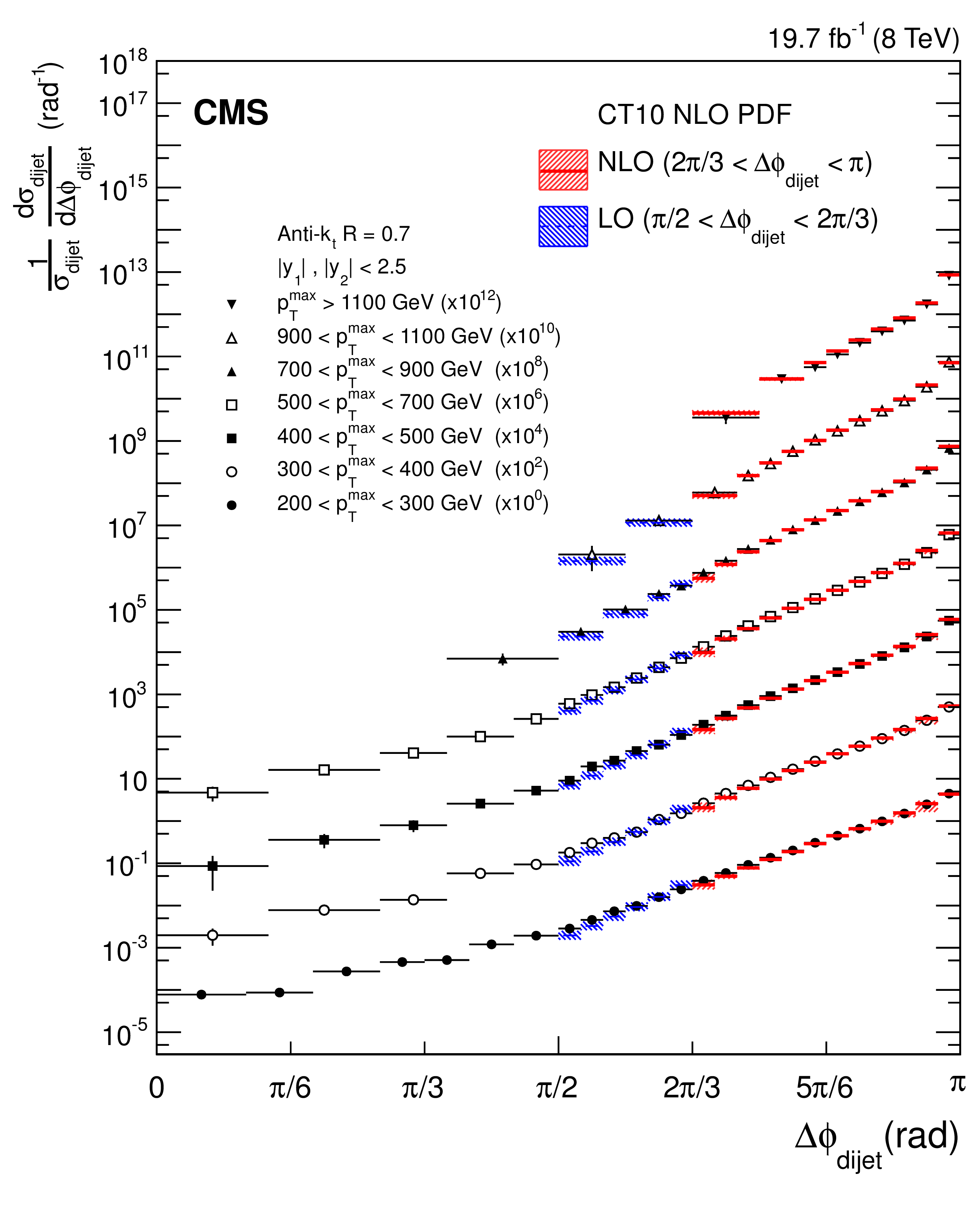 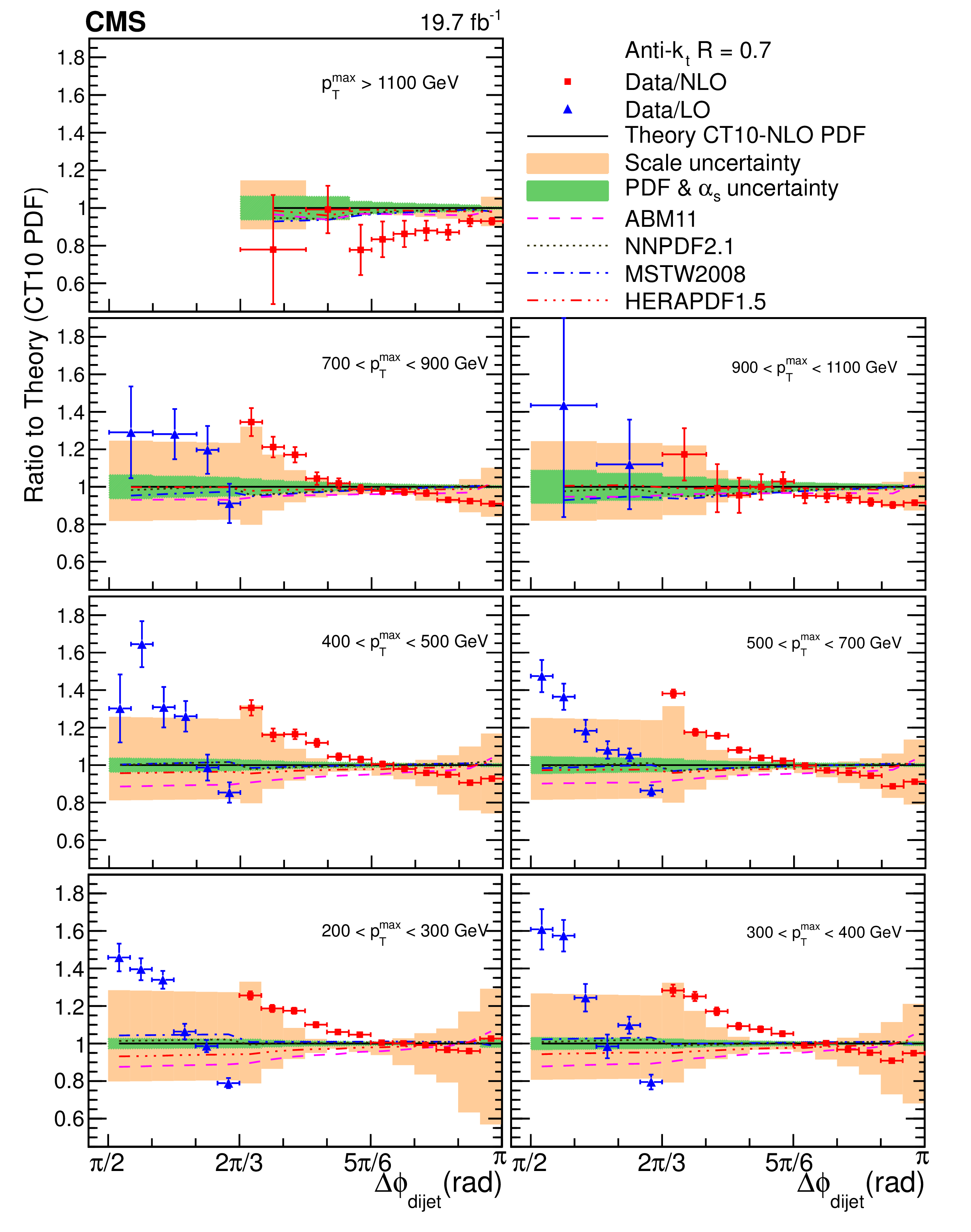 normalized differential cross sections
CMS, EPJC 76 (2016) 536
2-Sep-2018
Schmitt / CORFU 2018
27
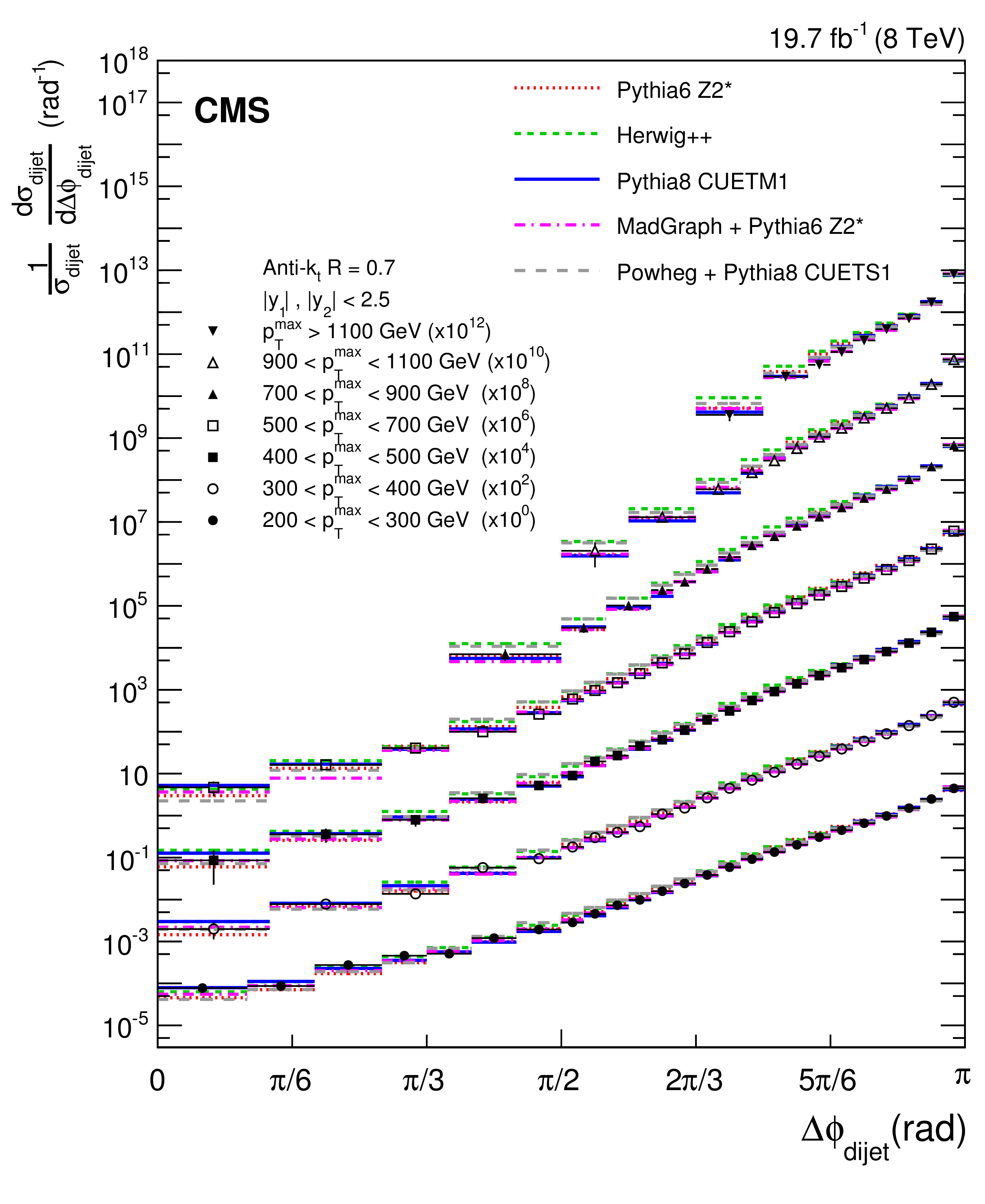 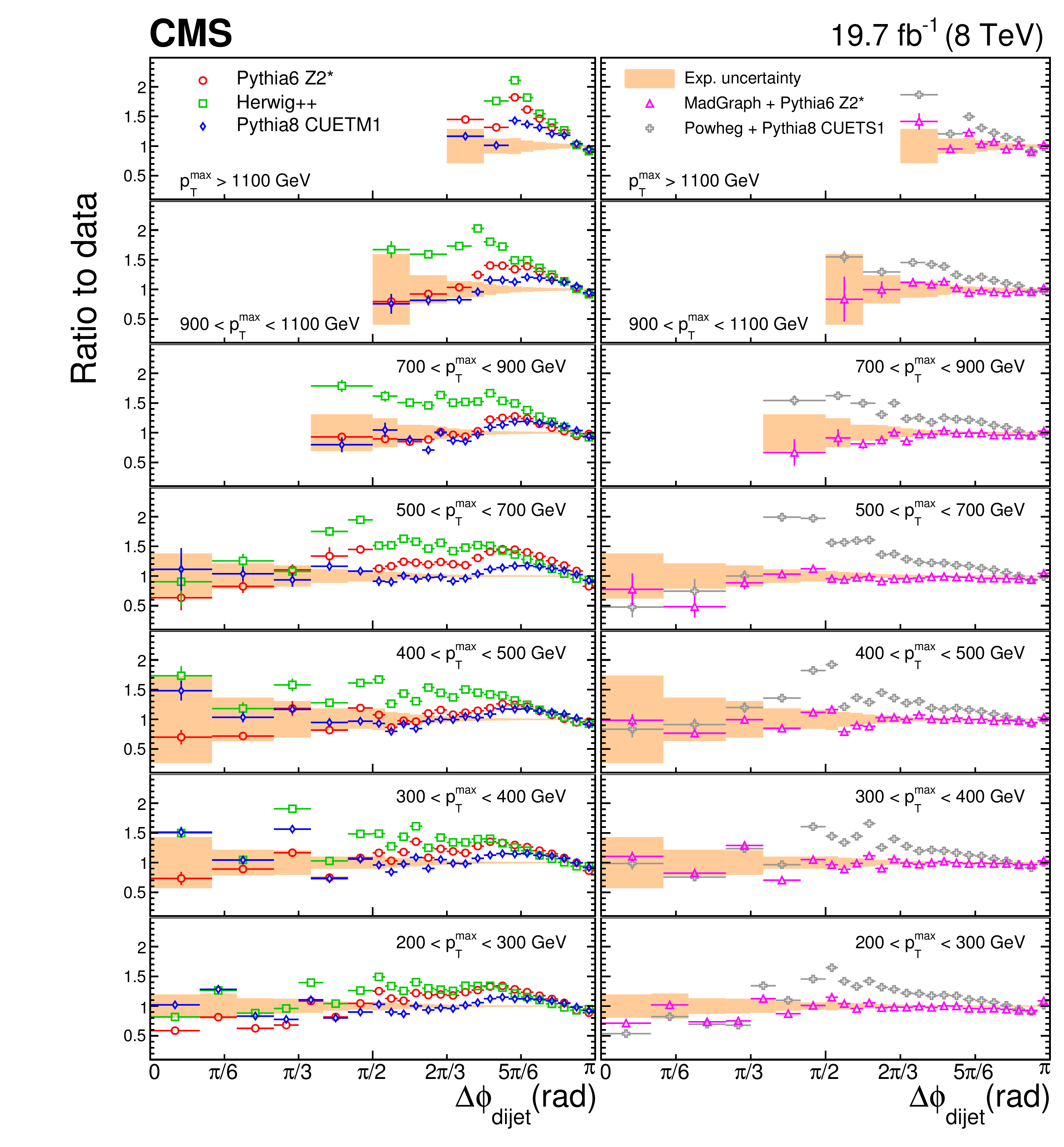 normalized differential cross sections
CMS, EPJC 76 (2016) 536
2-Sep-2018
Schmitt / CORFU 2018
28
ATLAS took a completely different approach.
Look at ratio of cross sections for  Df < Dfmax  to all Df  as a function of  HT .
Make slices in the relative different in rapidity.
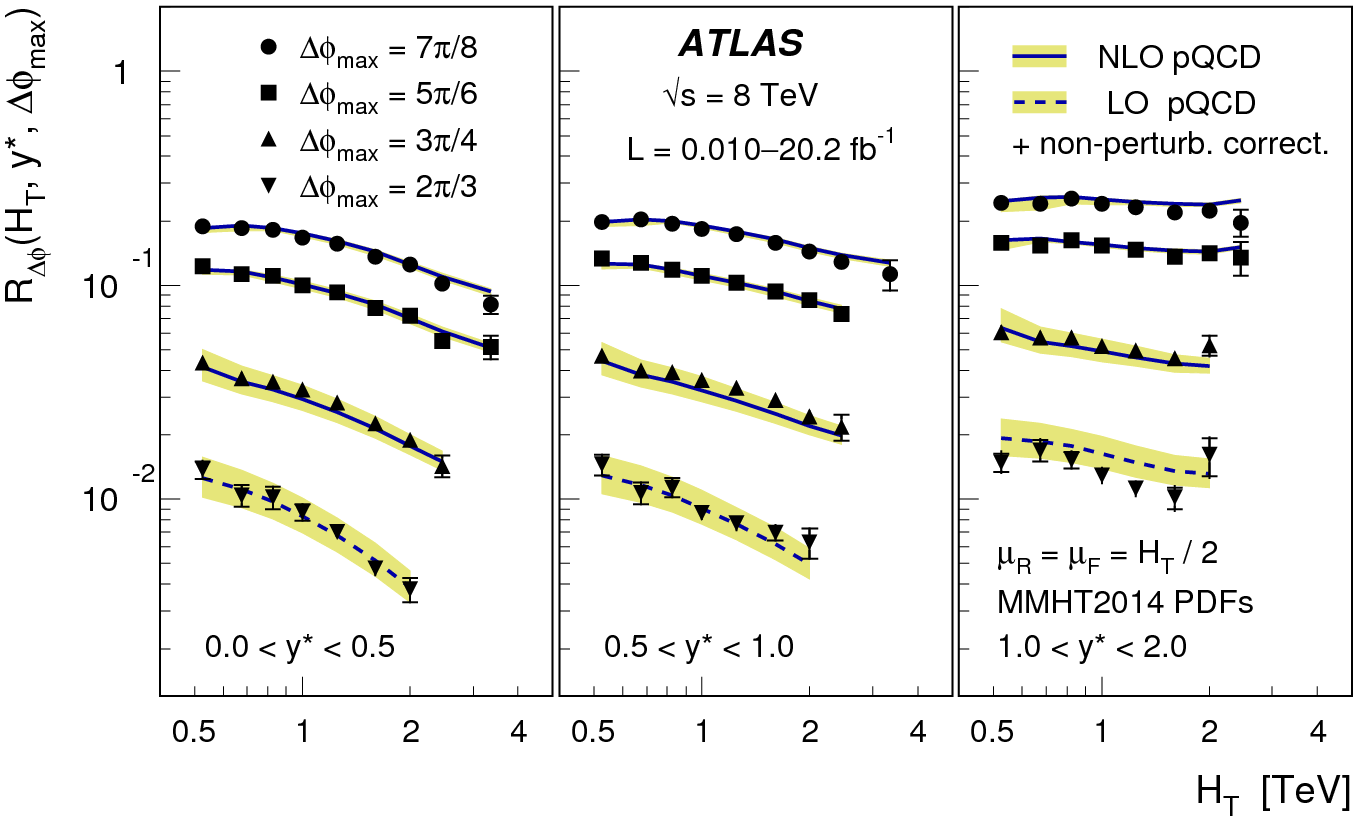 ATLAS, arXiv:1805.04691
2-Sep-2018
Schmitt / CORFU 2018
29
ATLAS recognized an opportunity to measure  aS .
Not the most precise values, but they do occur for high Q.
ATLAS, arXiv:1805.04691
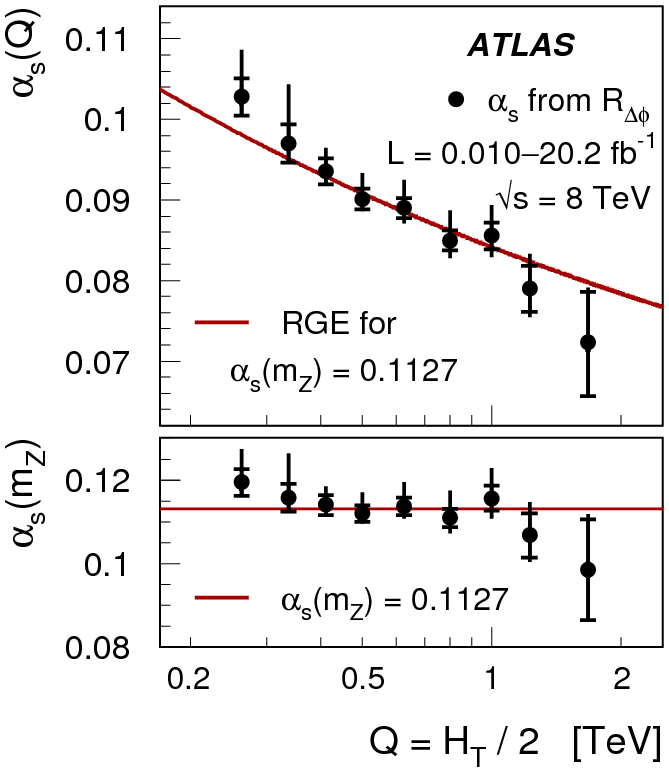 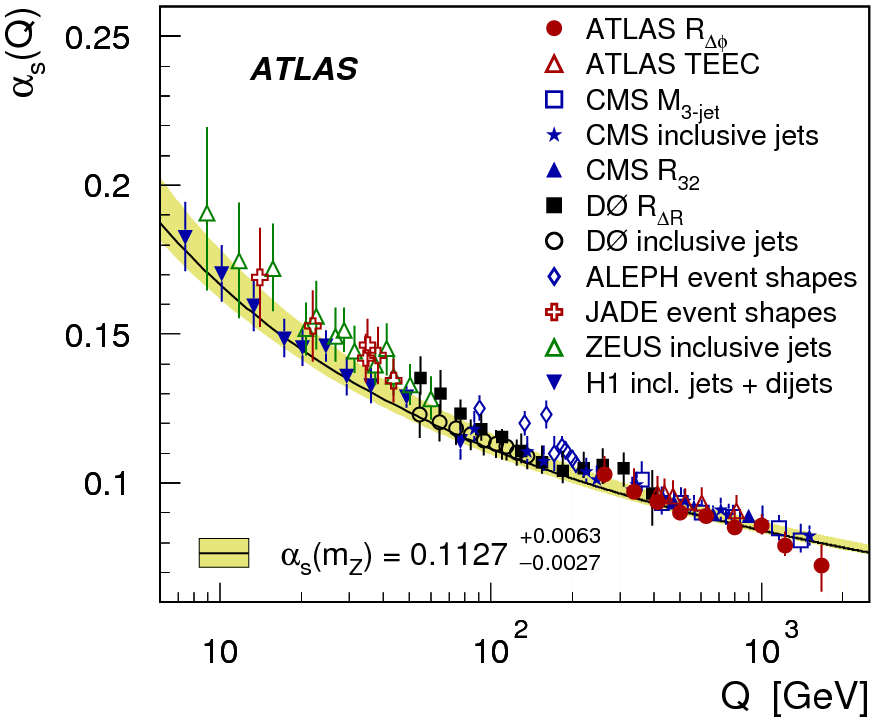 2-Sep-2018
Schmitt / CORFU 2018
30
Same-sign WW production:
Same-sign WW production probes vector-boson fusion.
It is a very rare process, with distinctive features.
Two charged leptons of same sign.  Missing energy.
Two energetic jets widely separated in rapidity.
Both CMS and ATLAS have observed this process
CMS published in 2018, ATLAS has a conference note from July 2018.
Primary goal: Observe rare process and check for anomalous production.
2-Sep-2018
Schmitt / CORFU 2018
31
Feynman diagrams for same-sign WW production:
Strong
Weak
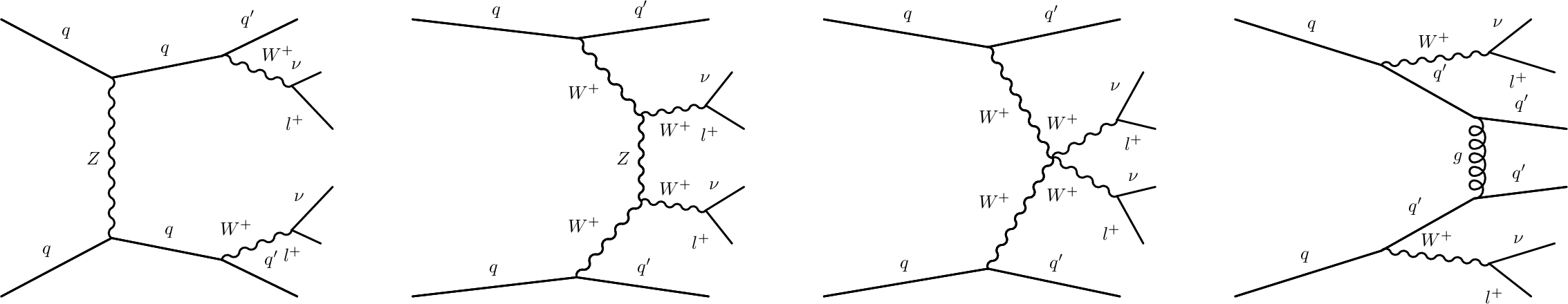 No gauge couplings.
Triple-gauge couplings.
Quartic-gauge couplings.
(Background)
2-Sep-2018
Schmitt / CORFU 2018
32
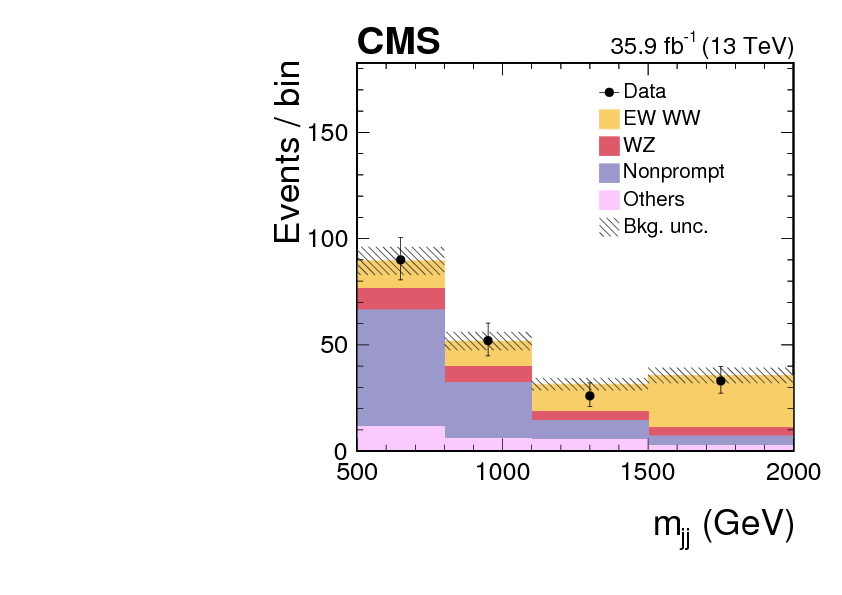 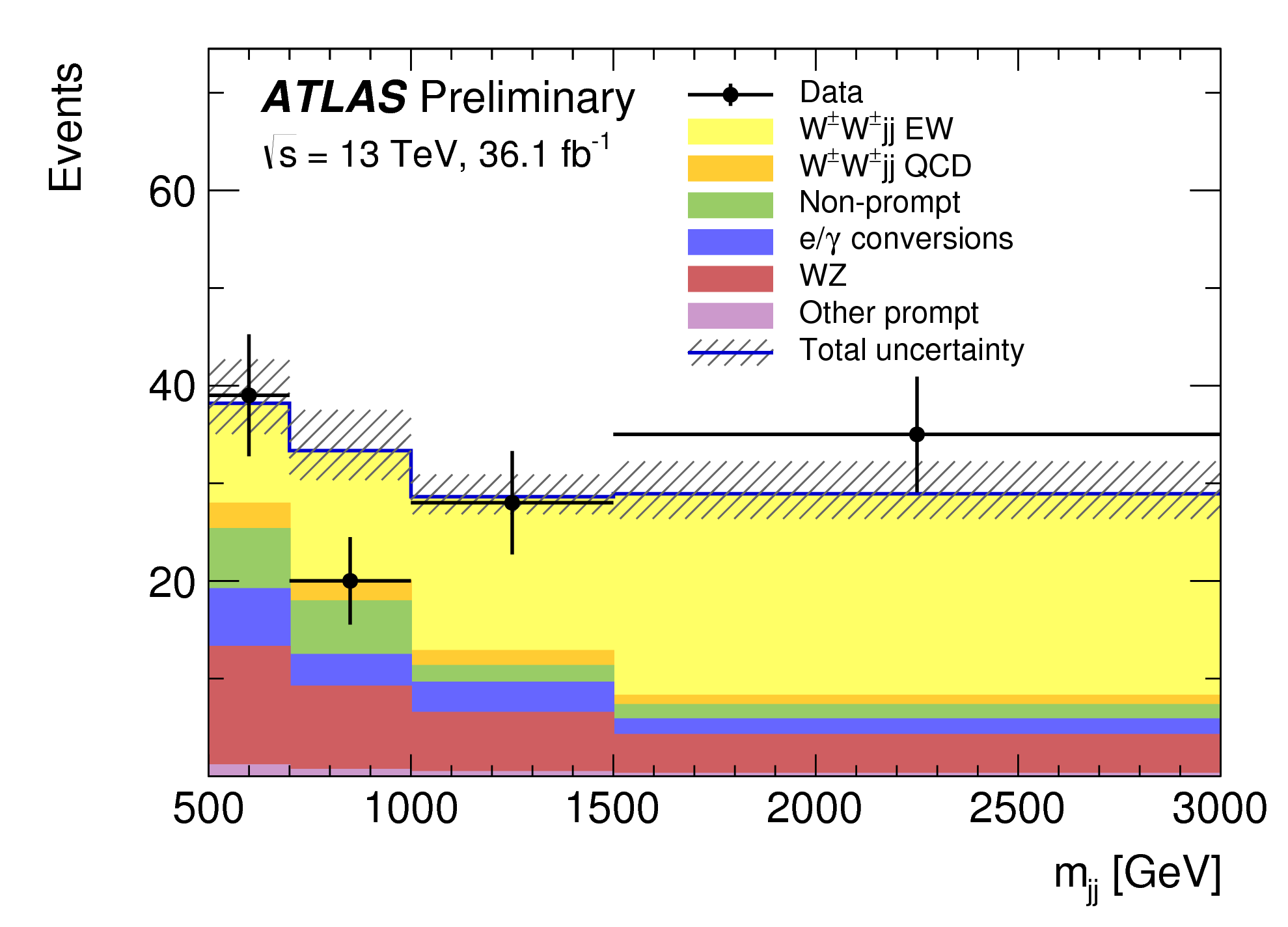 5.5 st. dev. observed
5.7 st. dev. expected
6.9 st. dev. observed
4.6 st. dev. expected
CMS, PRL 120 (2018) 081801
ATLAS-CONF-2018-030
2-Sep-2018
Schmitt / CORFU 2018
33
No anomalous production observed.
CMS derived bounds on quartic anomalous couplings (assuming no anomalous TGCs).
Sensitivity is very good and led to major improvements for some coefficients.
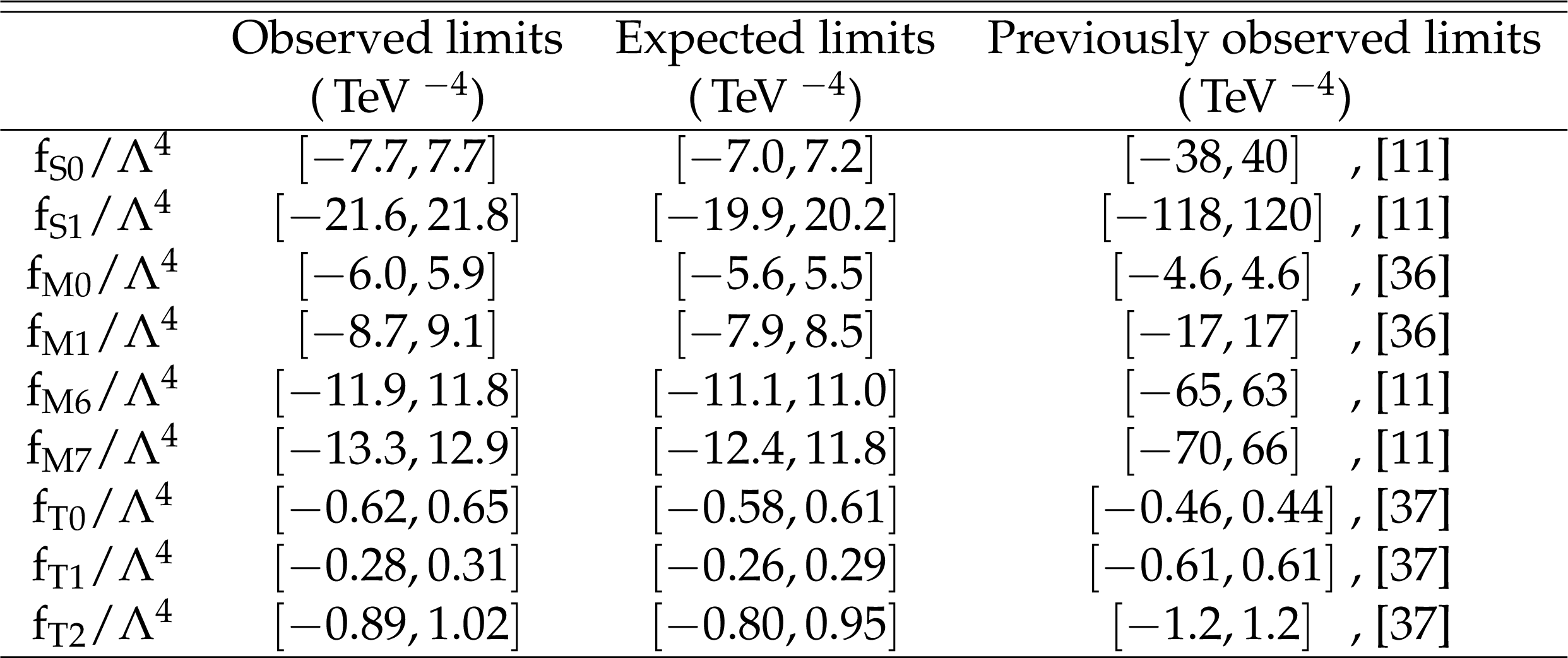 CMS, PRL 120 (2018) 081801
2-Sep-2018
Schmitt / CORFU 2018
34
Summary and Conclusion:
This presentation could not include many, many interesting analyses.
Those that were presented could not be investigated in any depth.
Some experiments left out: LHCb, Tevatron…
Nonetheless, SM studies at the LHC are entering deep territoryand quality and probative power surpasses past experiments by far.
SM studies are multifaceted and rich.
I predict major growth in the years to come.
We still need better theory calculations!
2-Sep-2018
Schmitt / CORFU 2018
35